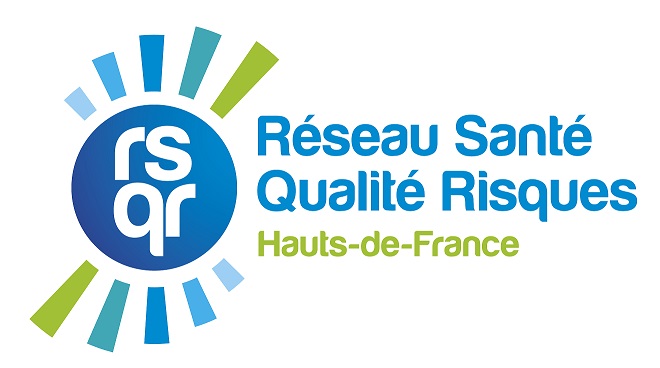 Note d’information
Ce support Power Point® vous est proposé par le Réseau Santé Qualité Risques dans le cadre de l’évaluation « Regards croisés sur la bientraitance ».

- Il est à destination des personnes en charge de la restitution des résultats auprès des professionnels de terrain et des instances, en lien avec les usagers.

- Le cadre proposé est générique et doit être adapté au contexte de l’établissement. Un code couleur jaune vous permet d’identifier la procédure à suivre pour adapter le support. 

- Le temps de restitution doit permettre de laisser la place aux échanges. Il est nécessaire de compter 1 à 2 minutes par diapositive (hors échanges).
Cette diapositive est à supprimer
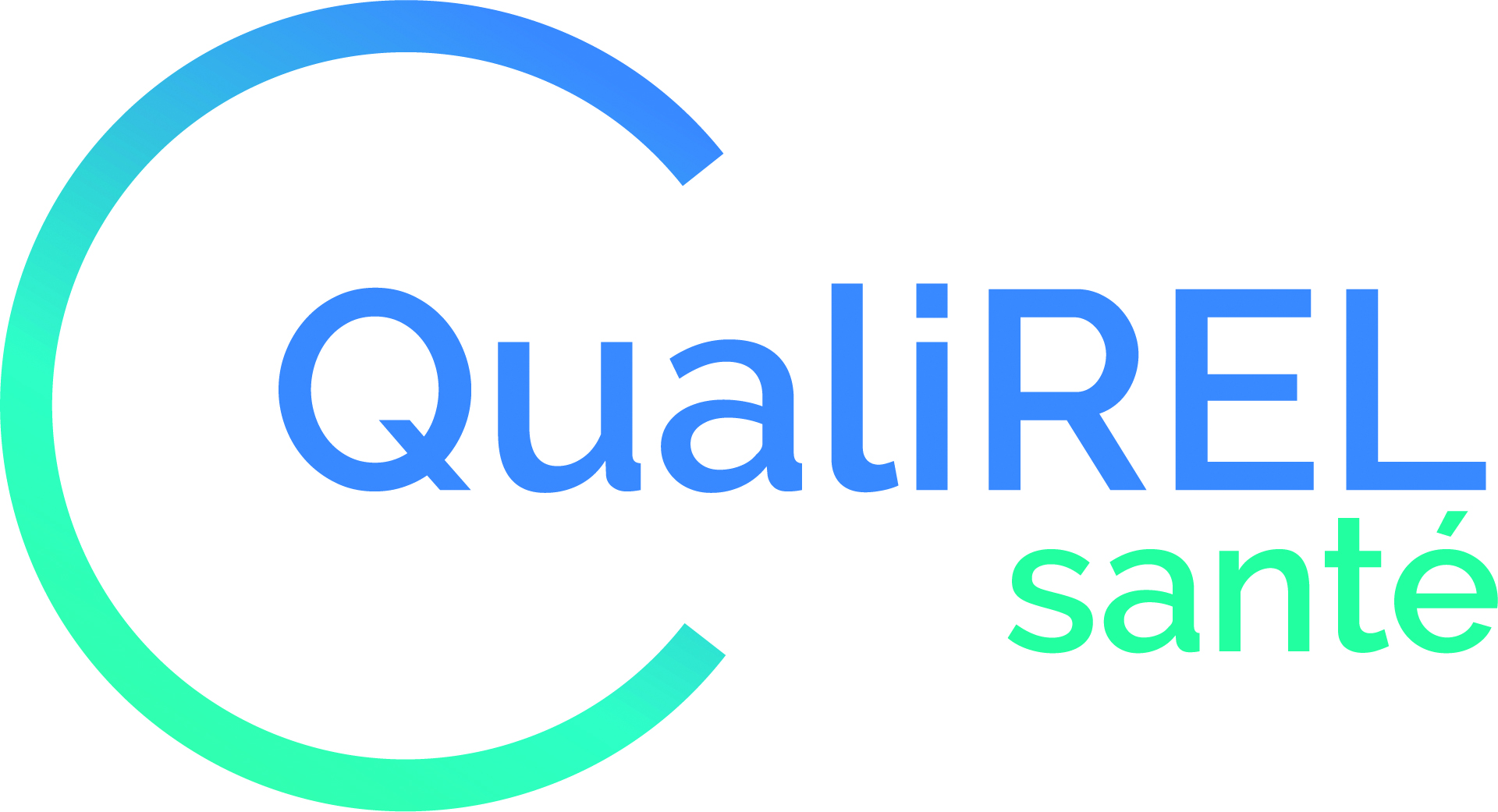 1
Logo del’établissement
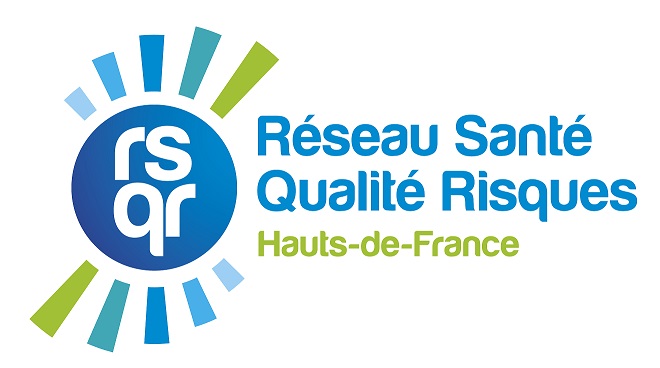 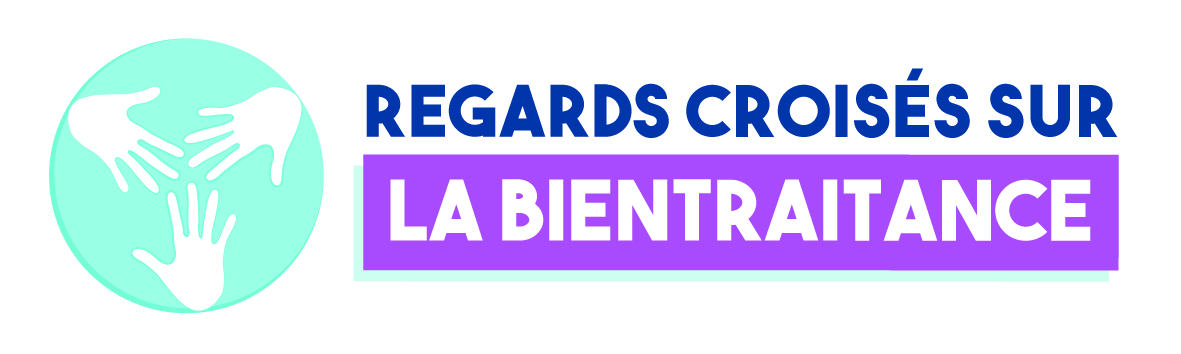 Résultat de l’évaluation (année)
(Intervenant/Groupe de travail)
Les textes entre parenthèses sont à remplacer.
Supprimer ce bloc.
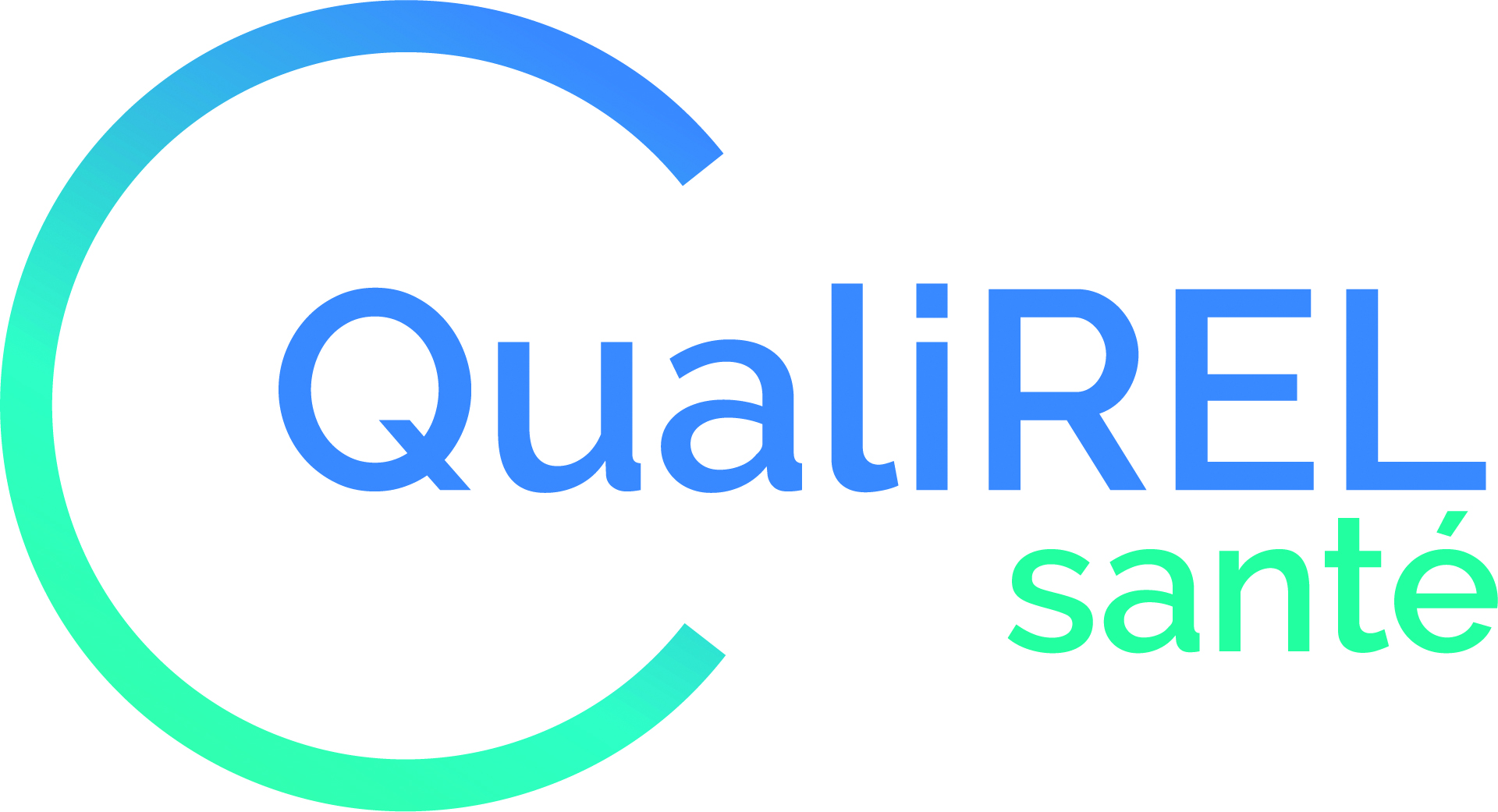 (Date // Titre de la journée)
2
Objectifs de l’évaluation
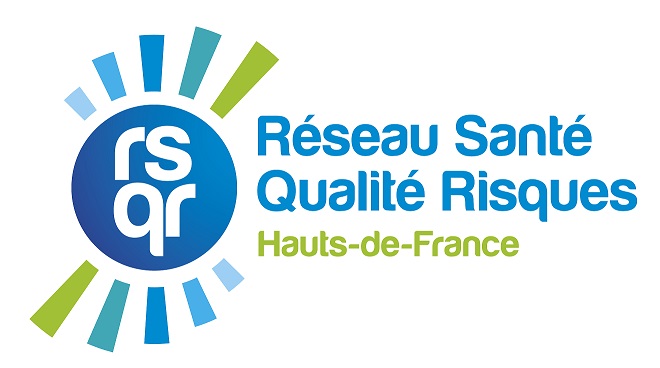 Etablir un état des lieux de la promotion de la bientraitance au sein (du périmètre).
Obtenir des indicateurs d'approche de la bientraitance d'un point de vue managérial.
Obtenir des indicateurs de la perception de la bientraitance du point de vue des professionnels.
Obtenir des indicateurs de la perception de la bientraitance du point de vue des (patients/résidents) .
Apprécier les écarts et les cohérences entre le ressenti des (patients/résidents), des professionnels et la mise en œuvre des méthodes de support par l'établissement.
Définir et prioriser la mise en place d'actions opérationnelles en faveur de la promotion de la bientraitance.
Le texte entre parenthèses est à remplacer.
Choisir entre « patients » et « résidents ».
Supprimer ce bloc.
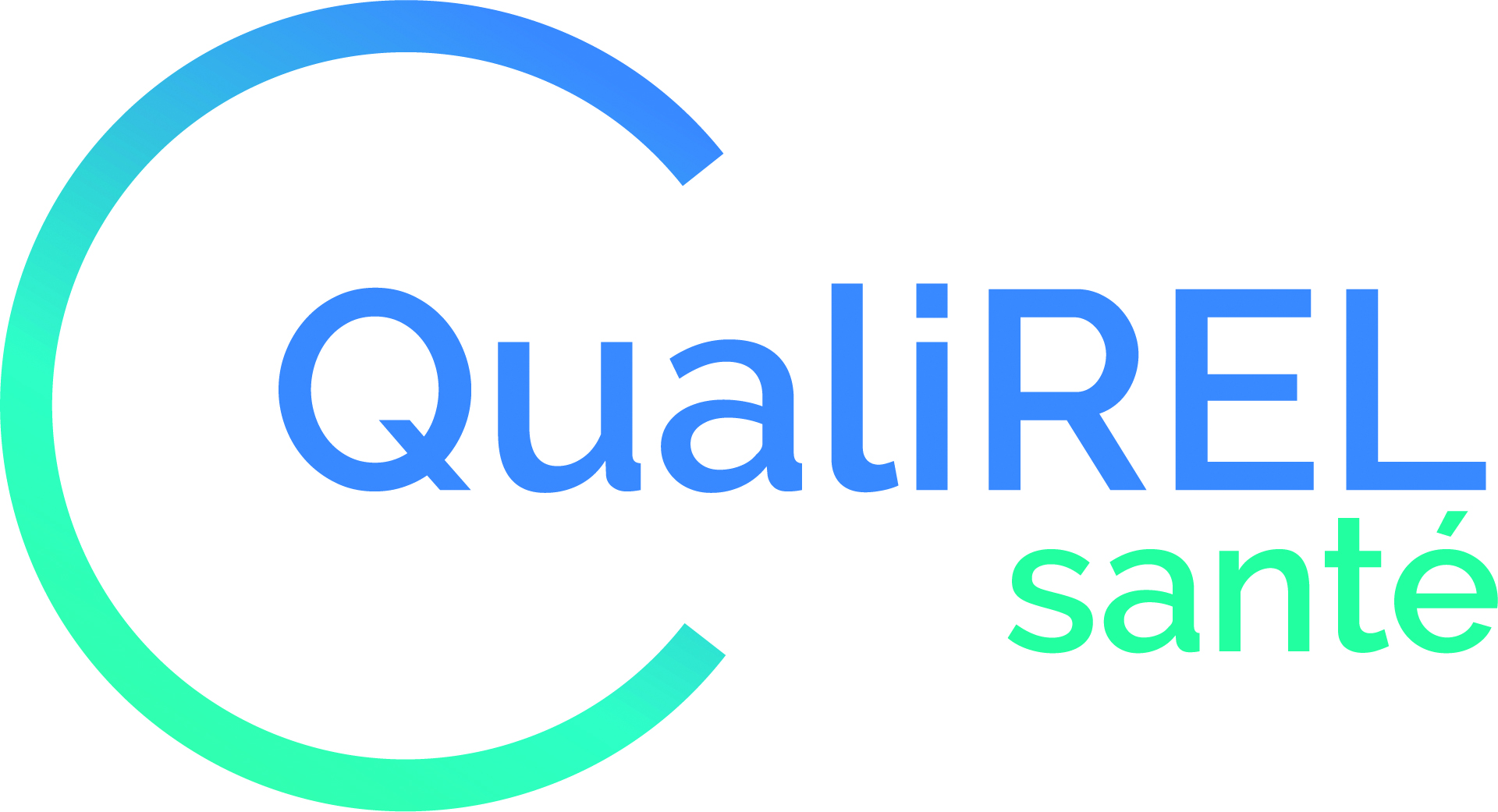 Logo del’établissement
2
Méthodologie de mise en oeuvre
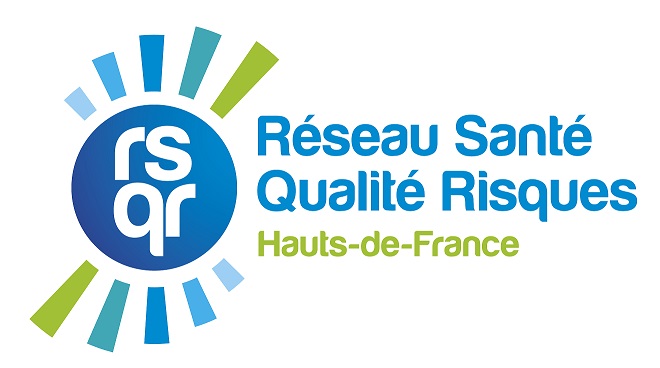 Renseigner chaque case du tableau.
Supprimer ce bloc.
Logo del’établissement
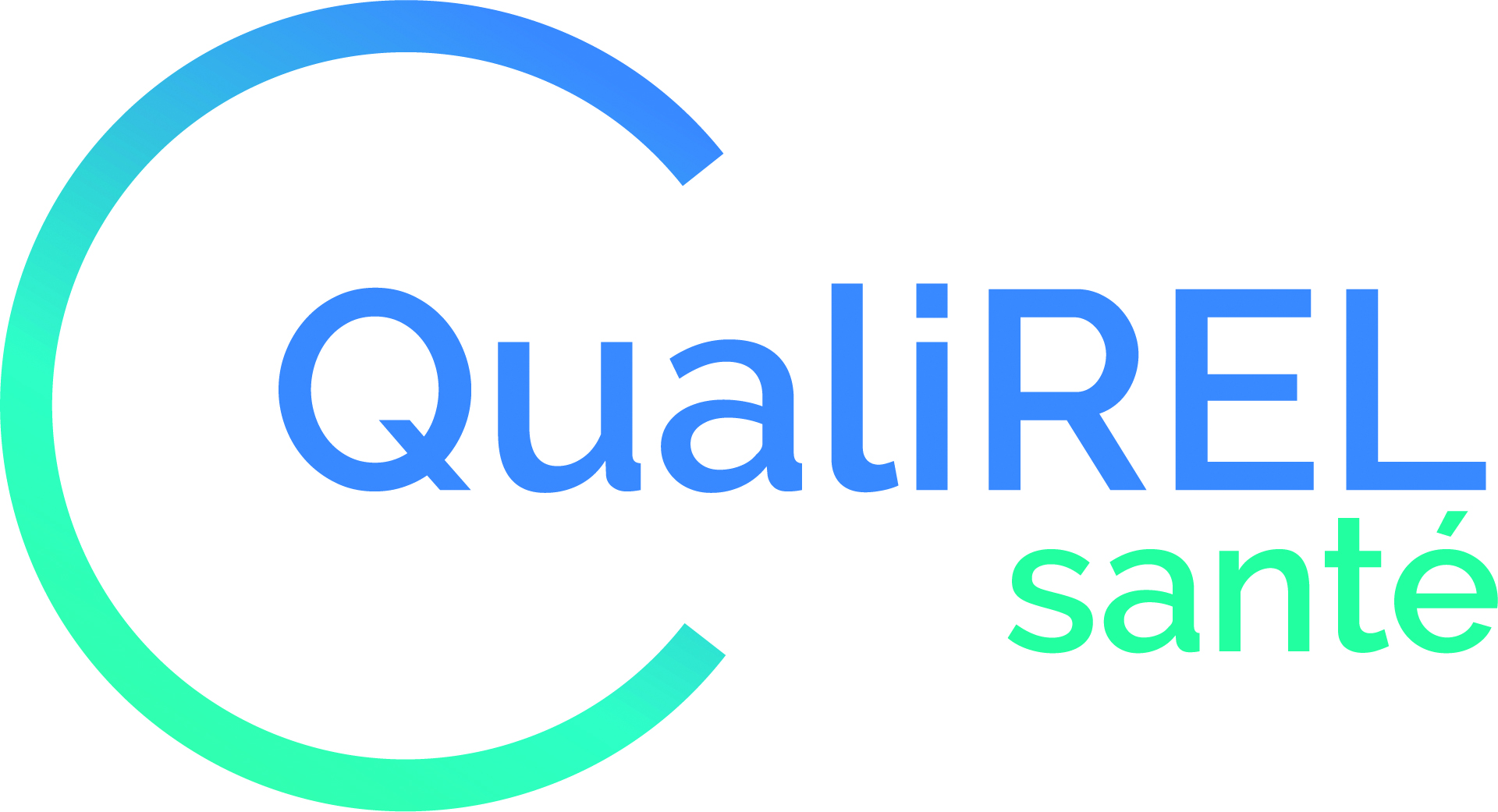 Logo del’établissement
3
Description de la population (1)
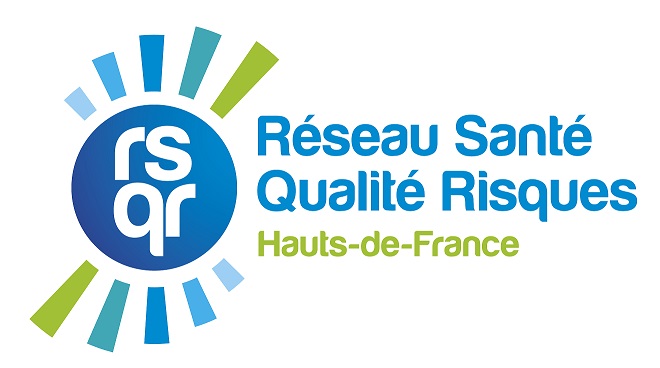 XX professionnels ont répondu à l’enquête  : 
                      XX médecins
                      XX infirmières
                      XX aides-soignants
                      XX agents de service
                      XX autres professionnels
Remplacer les « XX » par les chiffres obtenus.
Supprimer ce bloc.
Logo del’établissement
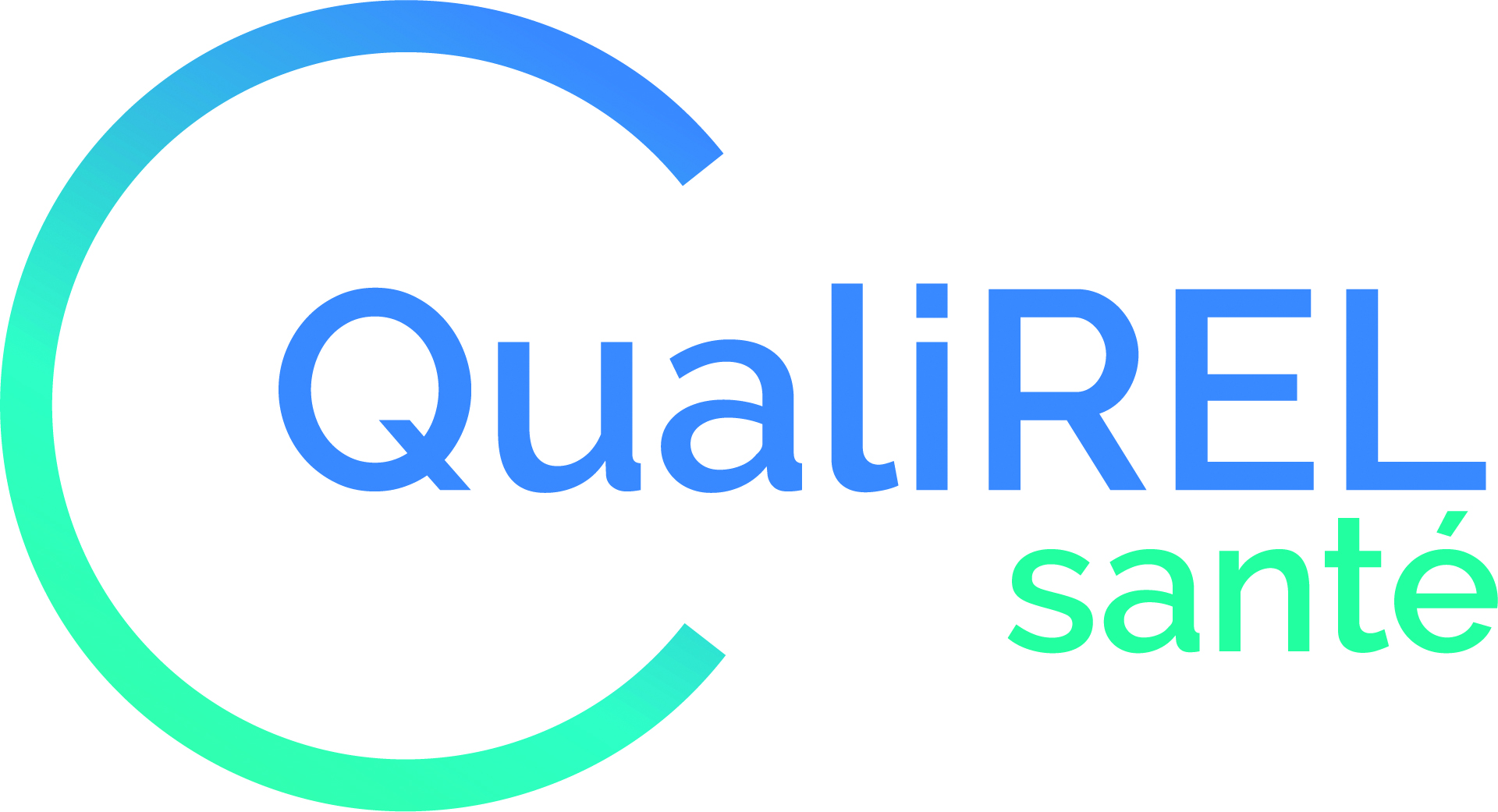 Logo del’établissement
4
Description de la population (2)
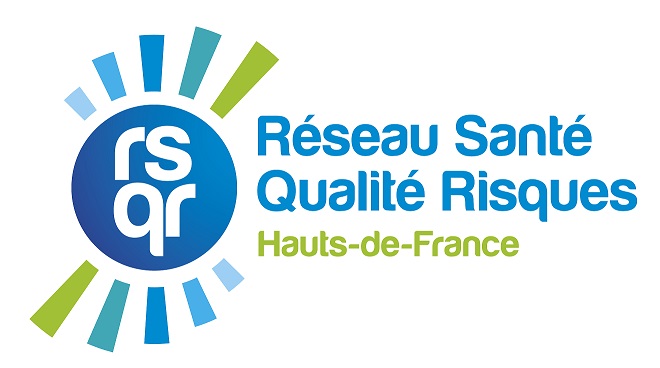 XX patients/résidents ont répondu à l’enquête :
Mode de remplissage :  XX seuls    XX accompagnés par un proche

Sexe :                         XX hommes    XX femmes

Tranche âge :              XX entre 15 et 29 ans
	                         XX entre 30 et 44 ans
	                         XX entre 45 et 64 ans
	                         XX entre 65 et 74 ans
			  XX entre 75 et 84 ans
			  XX 85 ans et plus
Remplacer les « XX » par les chiffres obtenus.
Supprimer les deux premières tranches d’âge si EHPAD
Supprimer ce bloc.
Logo del’établissement
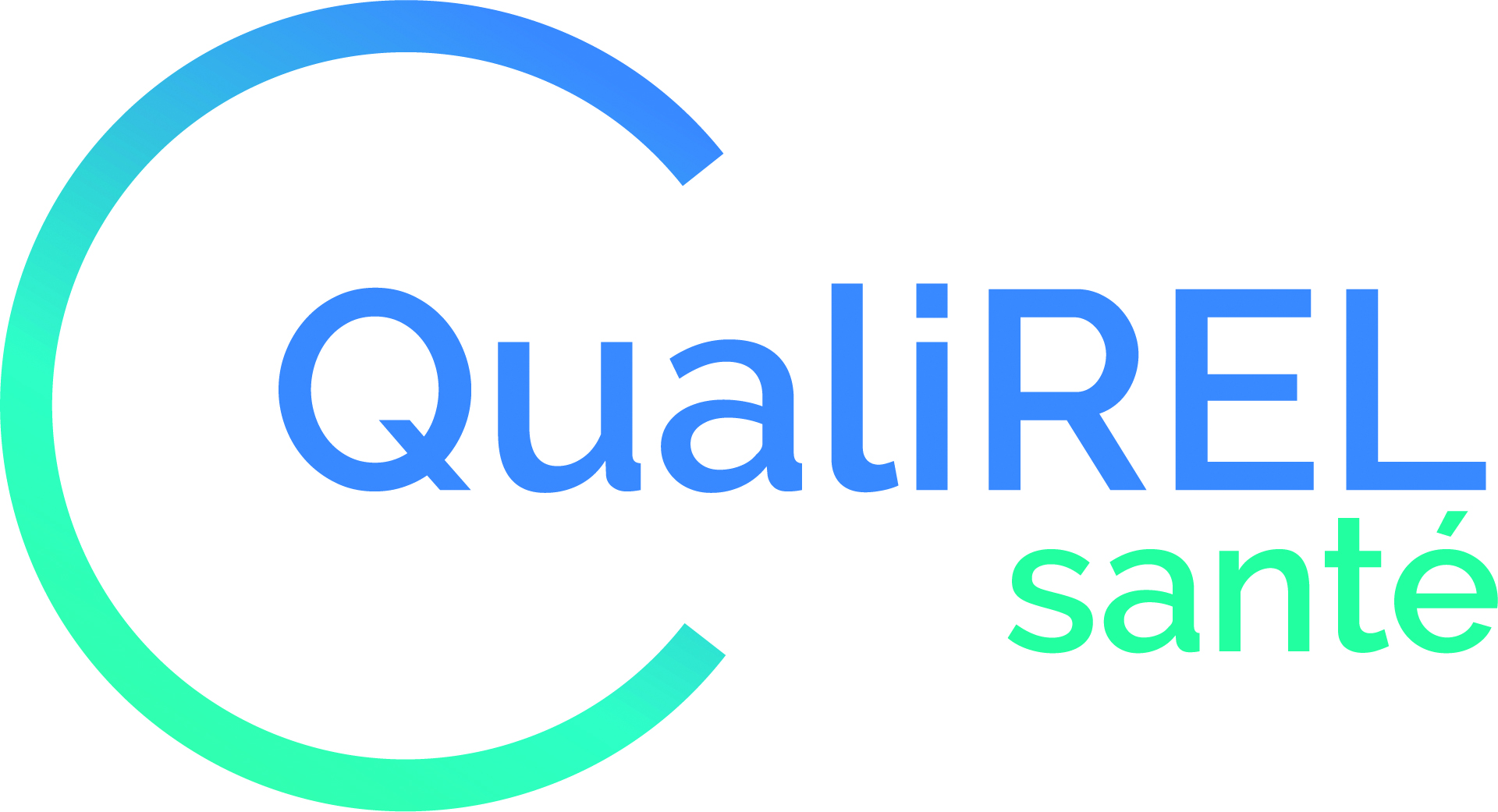 Logo del’établissement
5
Modalités de restitution des résultats
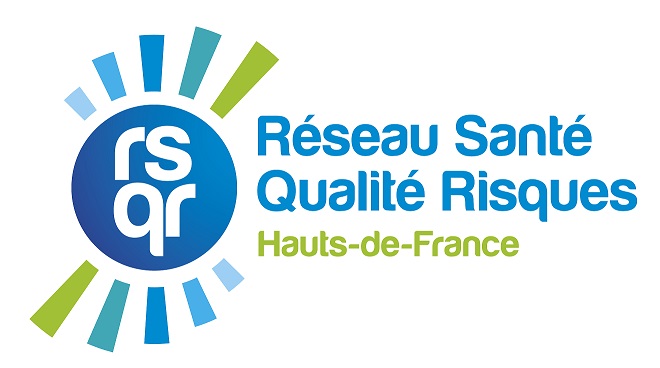 A partir des indicateurs d'approche managériale 

	
A partir des indicateurs de perception de la bientraitance par les professionnels 

                        
A partir de l'indicateur de perception de la bientraitance par les patients/résidents 


En croisant les données d'auto-évaluation, des questionnaires destinés aux professionnels et aux patients/résidents
Centrée sur 
le management et les organisations
Centrée sur 
les pratiques professionnelles
Information
Organisation
Respect
Expérience du patient/résident
Logo del’établissement
Choisir entre « patients » et « résidents ».
Supprimer ce bloc.
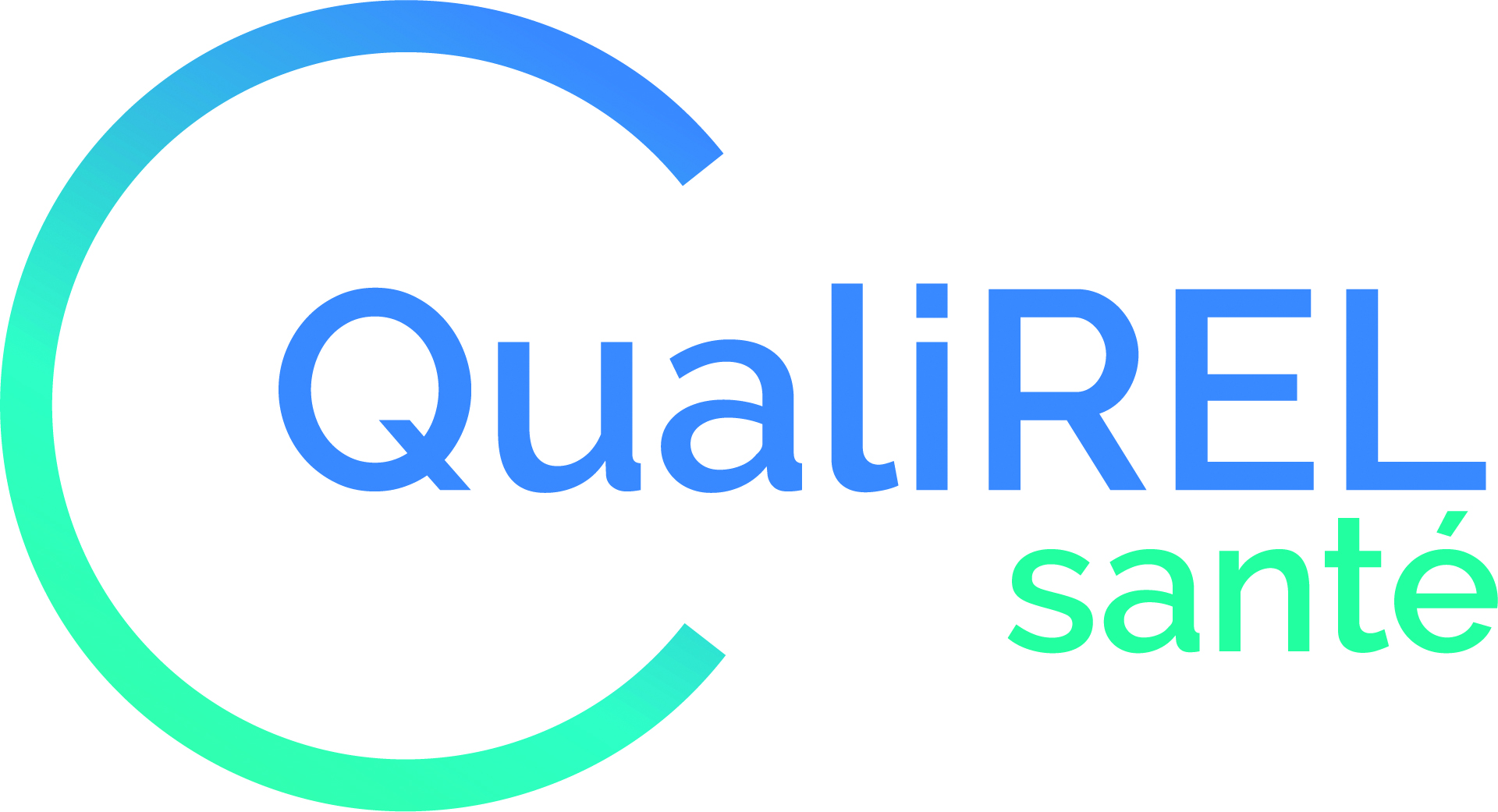 Logo del’établissement
6
Modalités de restitution des résultats
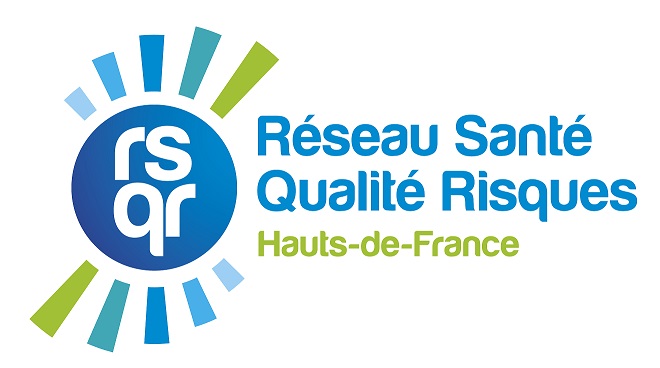 Tous les résultats et les indicateurs sont exprimés sur 100.
Code couleur pour les indicateurs : ≥ 80%   entre 60 et 80%   < 60%
Code couleur pour les taux de réponses positives (Toujours/Très souvent) :
    ≥ 80%   entre 60 et 80%  < 60%
Code couleur pour les taux de réponses négatives (Rarement/Jamais) : ≥ 10%
Code couleur pour les réponses de l'auto-évaluation établissement :
    Oui   En grande partie   Partiellement   Non
Logo del’établissement
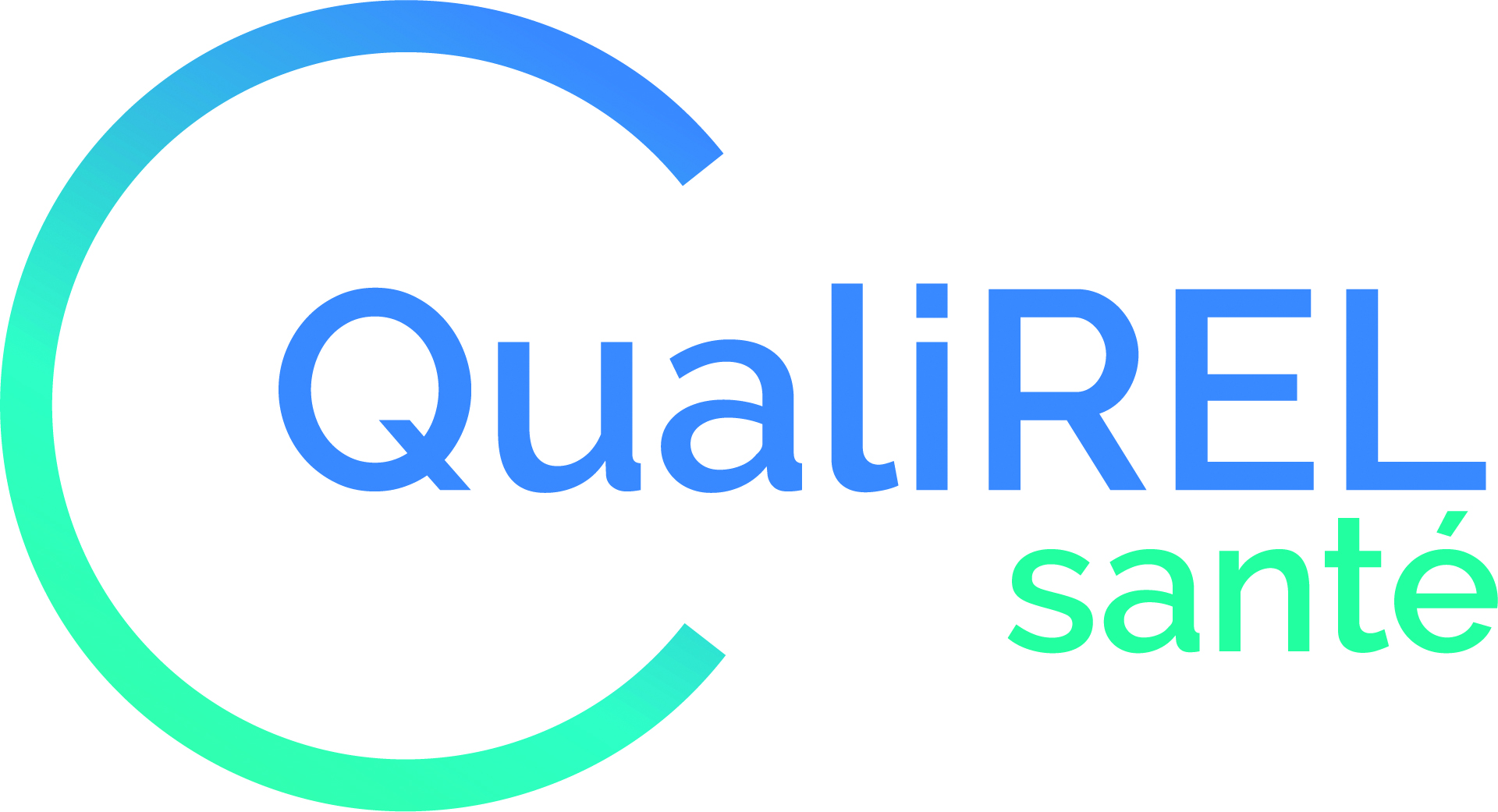 Logo del’établissement
7
Indicateurs d’approche managériale
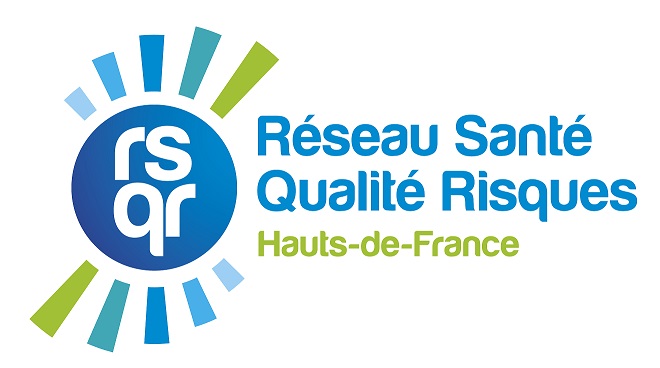 Centrée sur les pratiques professionnelles
XX
Remplacer les « XX » par les chiffres obtenus.

Pour modifier le graphique,
Réaliser un imprime écran du même graphique dans le rapport individuel :
Ouvrir le rapport en PDF ;
Appuyer sur la touche « Impr écran » de votre clavier ; Coller sur PAINT : sélectionner Rectangle – Copier ; Retourner au PowerPoint – Coller.

Supprimer ce bloc.
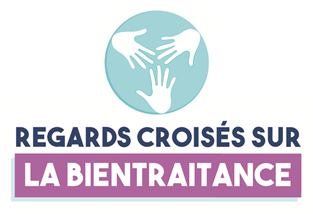 Réponses à l’auto-évaluation de l’établissement
Logo del’établissement
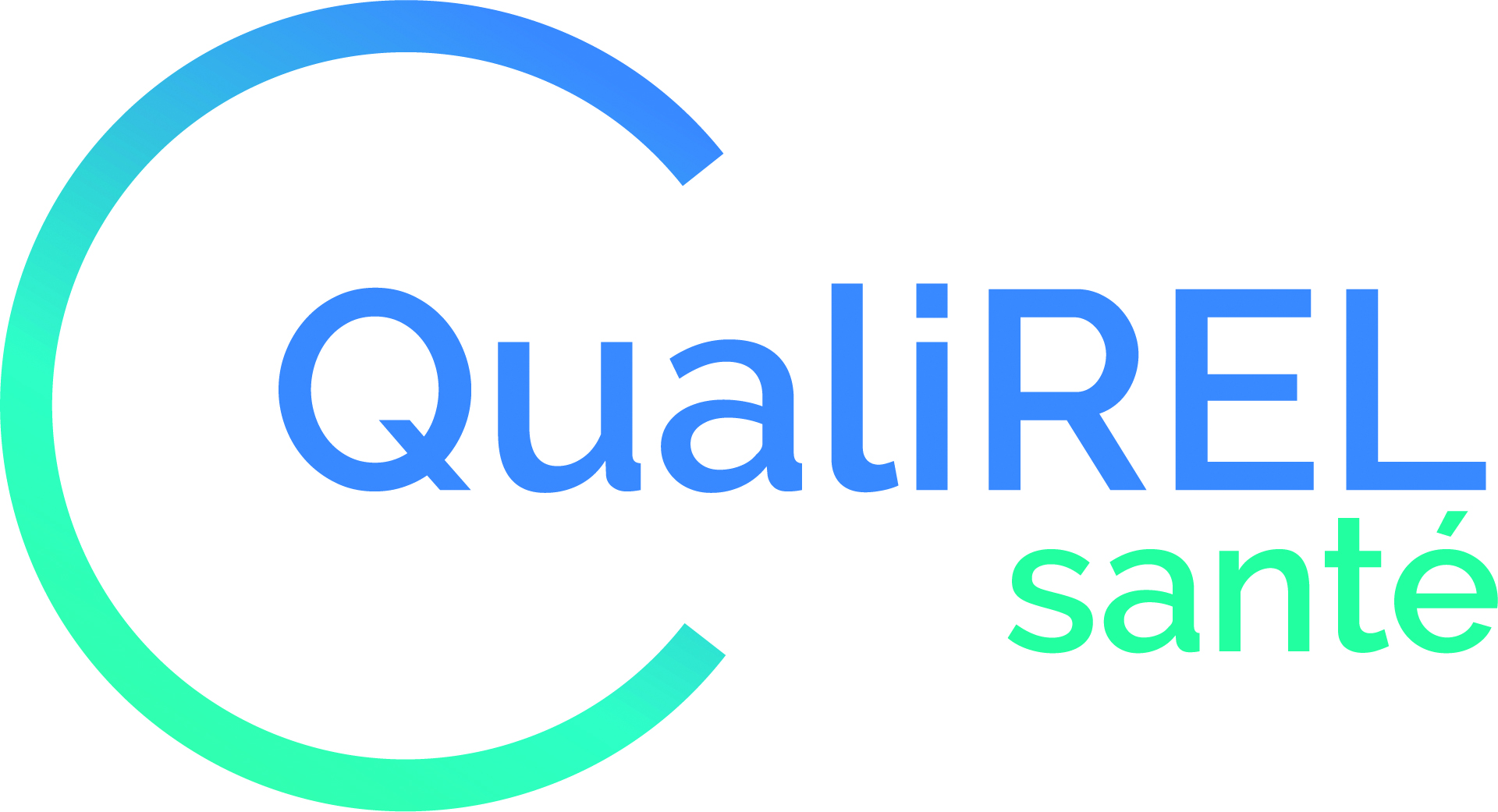 Logo del’établissement
8
Enseignement (1)
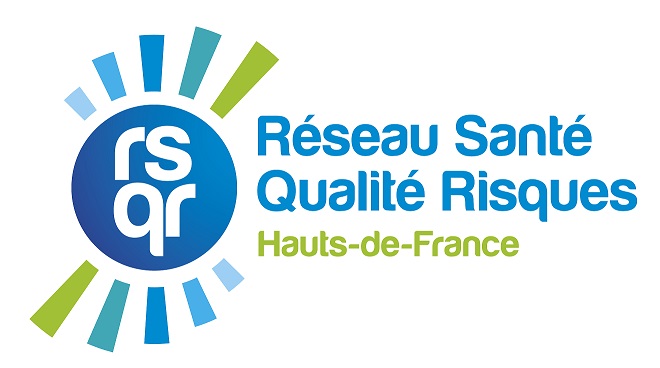 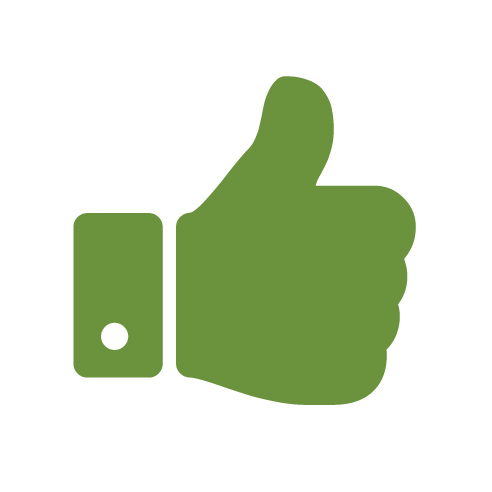 Insérer ici les items dont les réponses toujours/très souvent sont supérieures à 80%
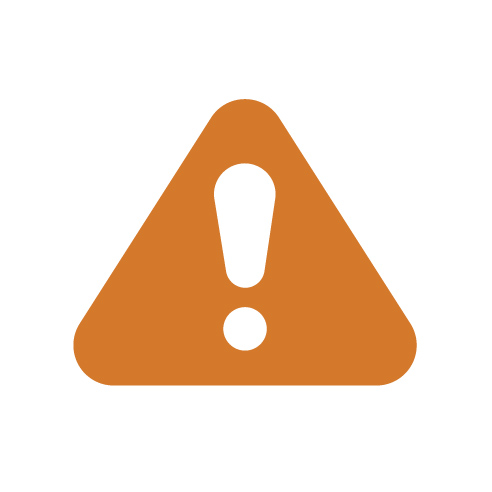 Insérer ici les items dont les réponses toujours/très souvent sont comprises entre 60 et 80%
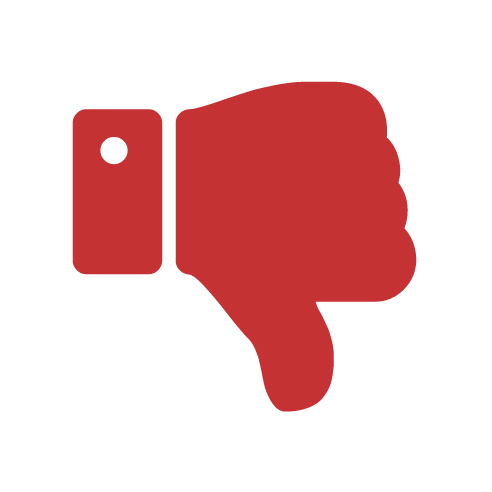 Insérer ici les items dont les réponses toujours/très souvent sont inférieures à 60% ou les items dont les réponses rarement/jamais sont supérieures à 10%
Logo del’établissement
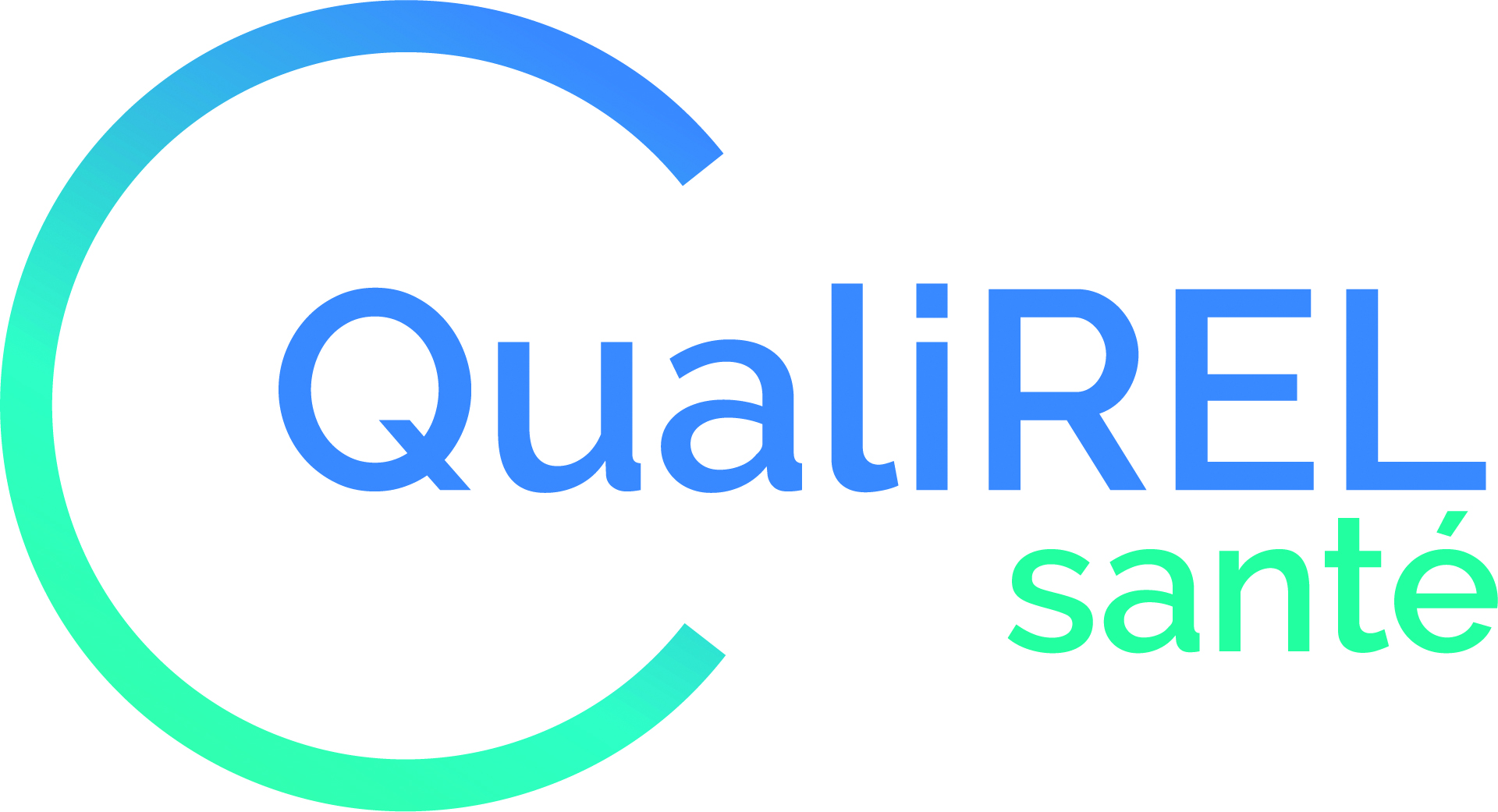 Logo del’établissement
9
Enseignement (2)
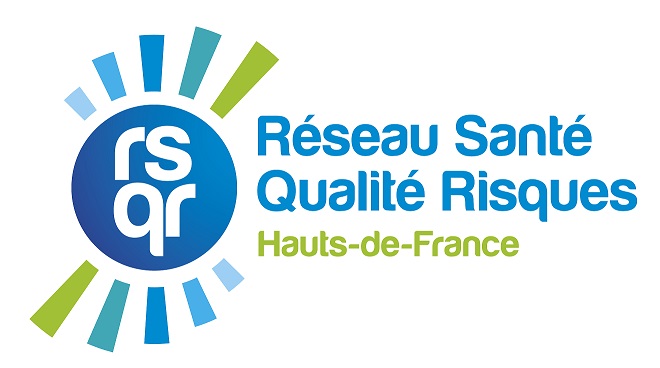 Compléter par l’item
Diapositive à dupliquer.

Pour chaque item où des actions d’amélioration sont à définir :
Réaliser le parallèle avec le questionnaire à l’attention des professionnels et patients/ résidents ;
 
Identifier des éléments d’interprétation ;

Proposer une ou plusieurs actions d’amélioration.

Supprimer ce bloc.
XXX
Logo del’établissement
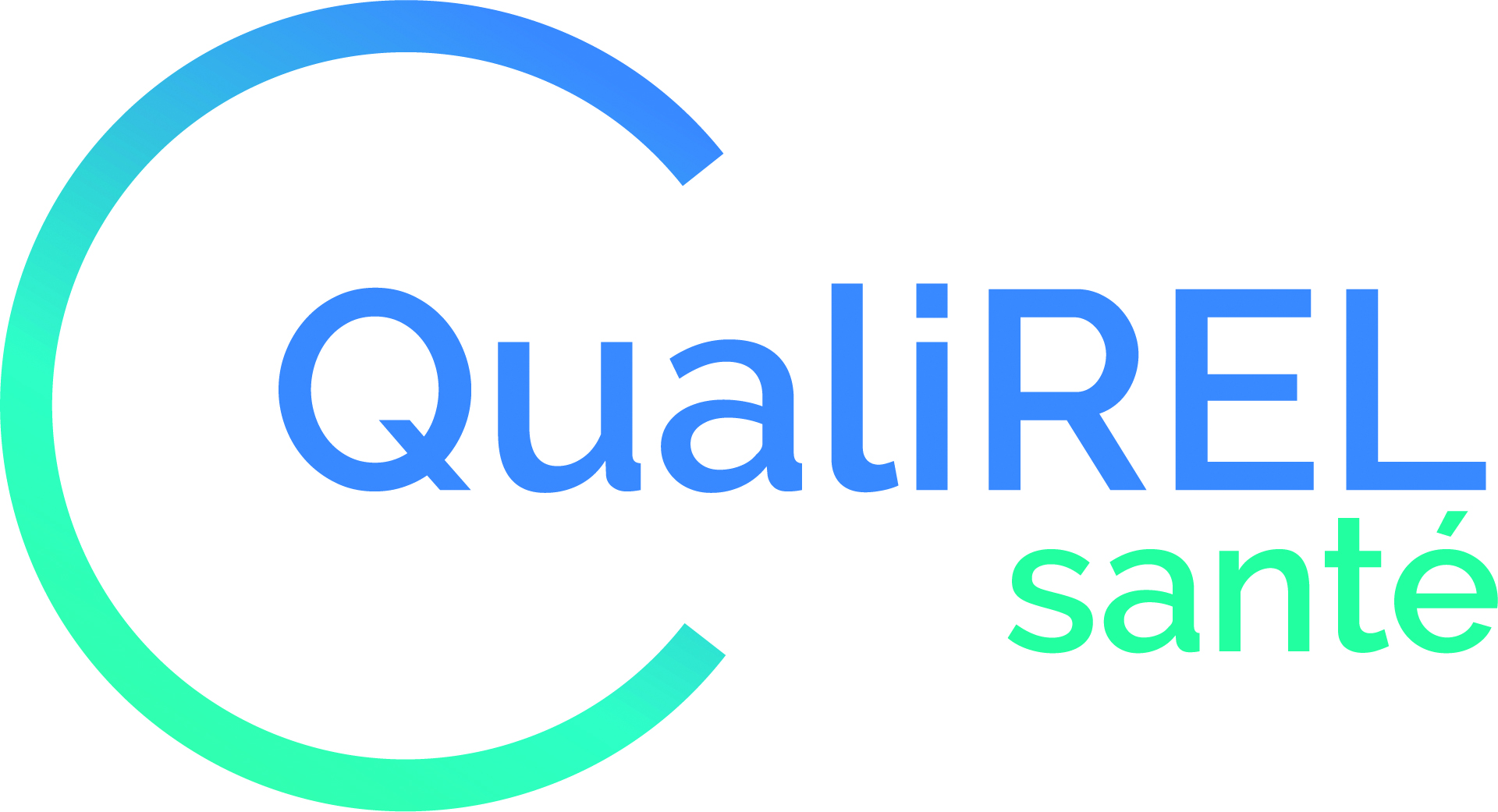 Logo del’établissement
10
Indicateurs d’approche managériale
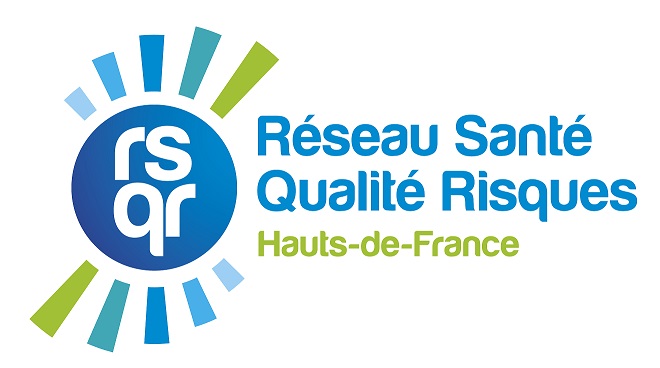 Centrée sur le management et les organisations
XX
Remplacer les « XX » par les chiffres obtenus.

Pour modifier le graphique,
Réaliser un imprime écran du même graphique dans le rapport individuel :
Ouvrir le rapport en PDF ;
Appuyer sur la touche « Impr écran » de votre clavier ; Coller sur PAINT : sélectionner Rectangle – Copier ; Retourner au PowerPoint – Coller.

Supprimer ce bloc.
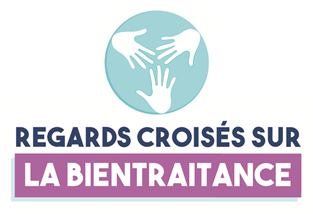 Réponses à l’auto-évaluation de l’établissement
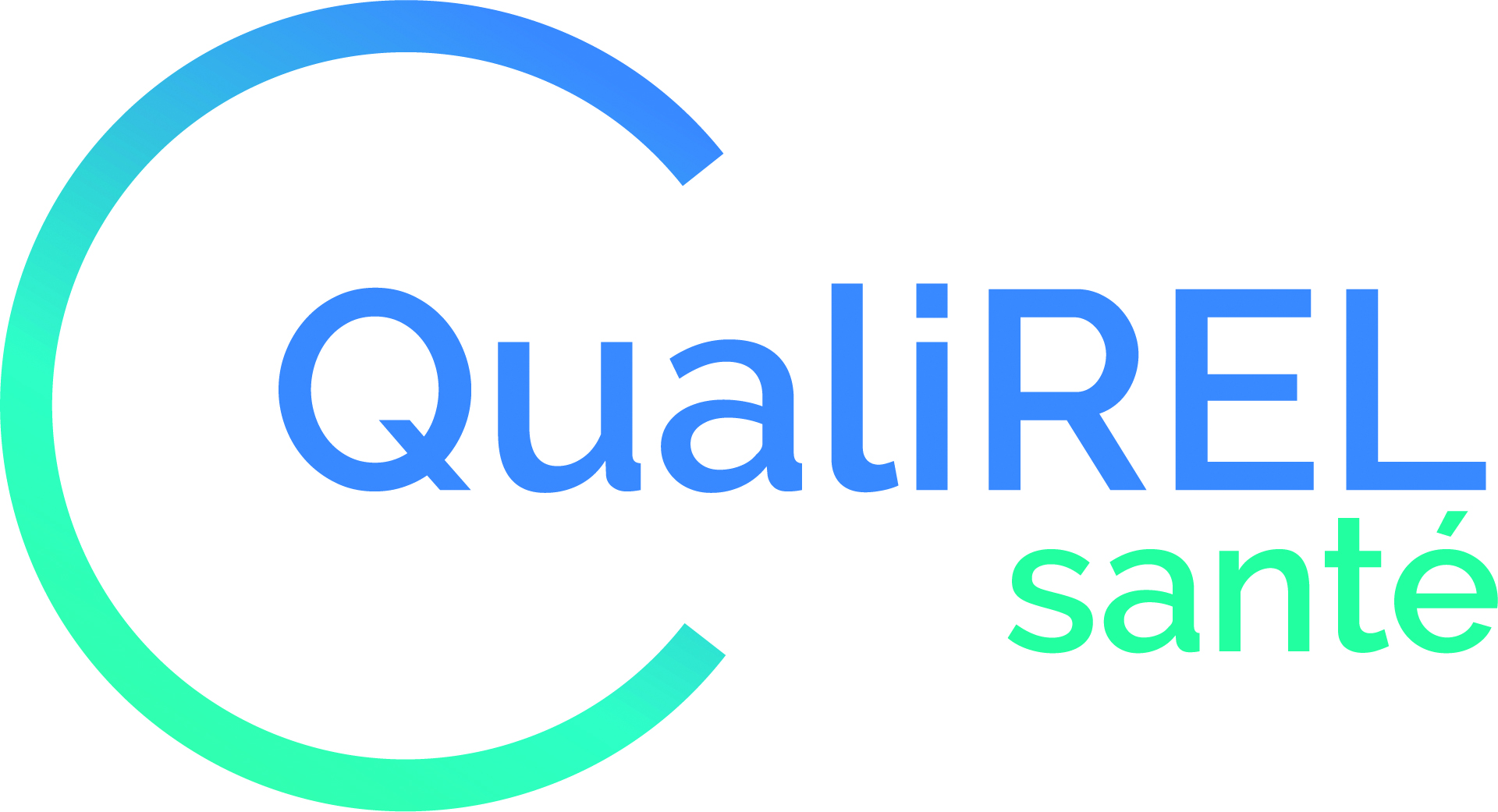 Logo del’établissement
11
Indicateur d’approche managériale : Enseignement (1)
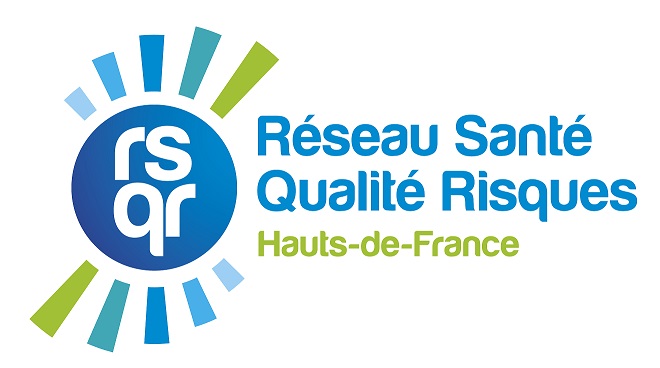 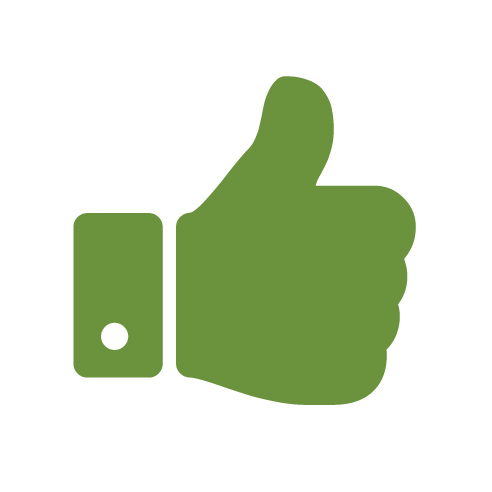 Insérer ici les items dont les réponses toujours/très souvent sont supérieures à 80%
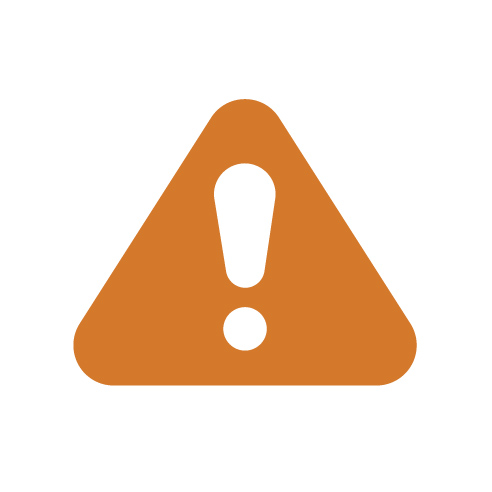 Insérer ici les items dont les réponses toujours/très souvent sont comprises entre 60 et 80%
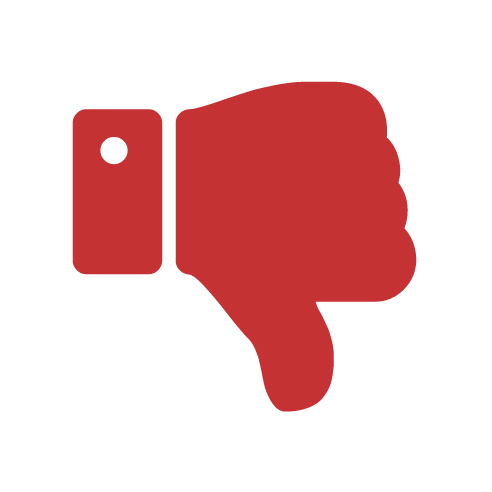 Insérer ici les items dont les réponses toujours/très souvent sont inférieures à 60%
Insérer ici les items dont les réponses toujours/très souvent sont inférieures à 60% ou les items dont les réponses rarement/jamais sont supérieures à 10%
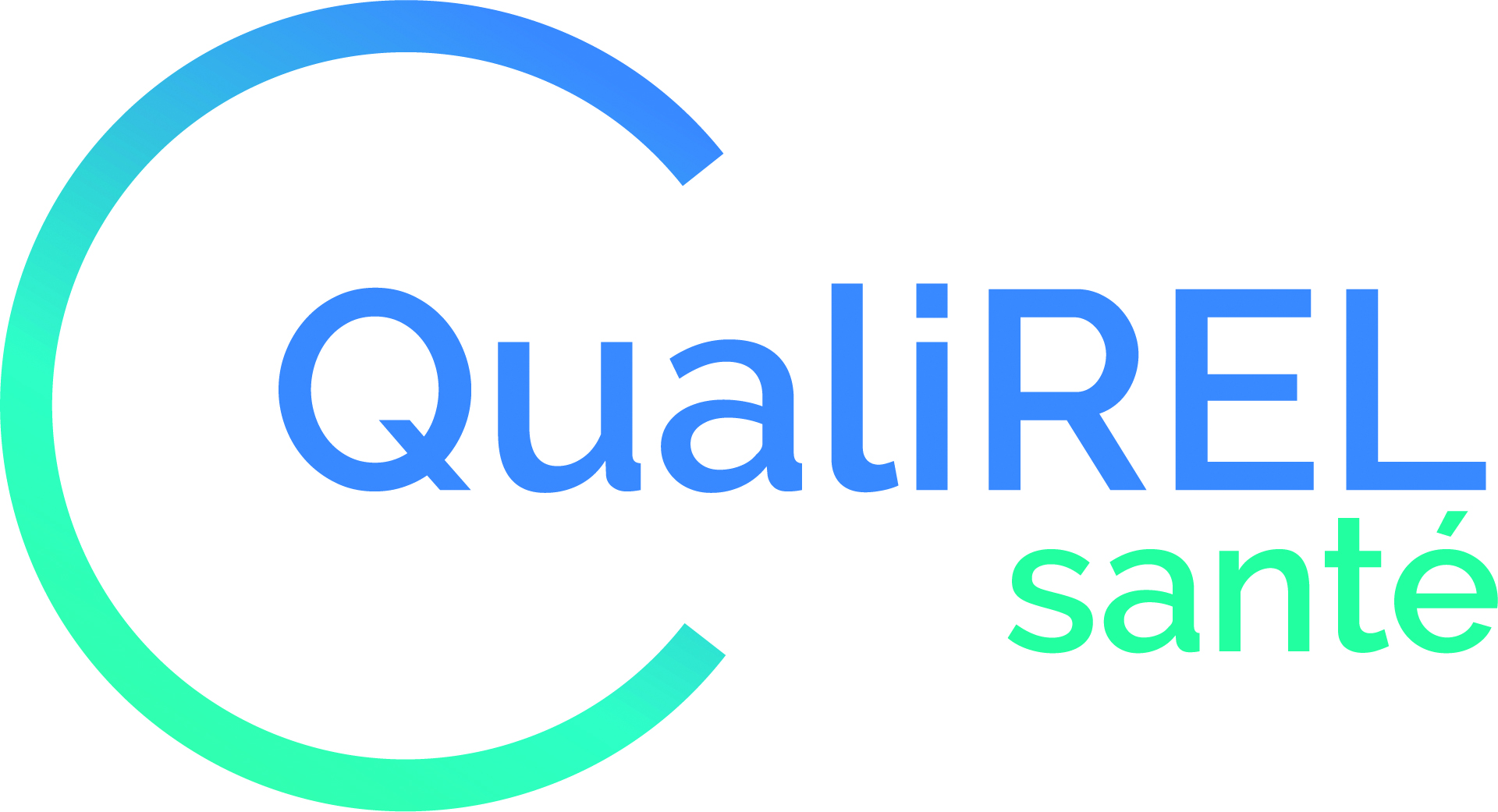 Logo del’établissement
12
Indicateur d’approche managériale : Enseignement (1)
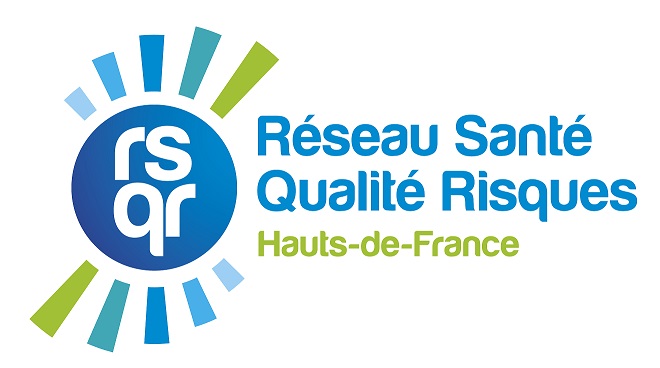 Compléter par l’item
Diapositive à dupliquer.

Pour chaque item où des actions d’amélioration sont à définir :
Réaliser le parallèle avec le questionnaire à l’attention des professionnels et patients/ résidents ;
 
Identifier des éléments d’interprétation ;

Proposer une ou plusieurs actions d’amélioration.

Supprimer ce bloc.
XXX
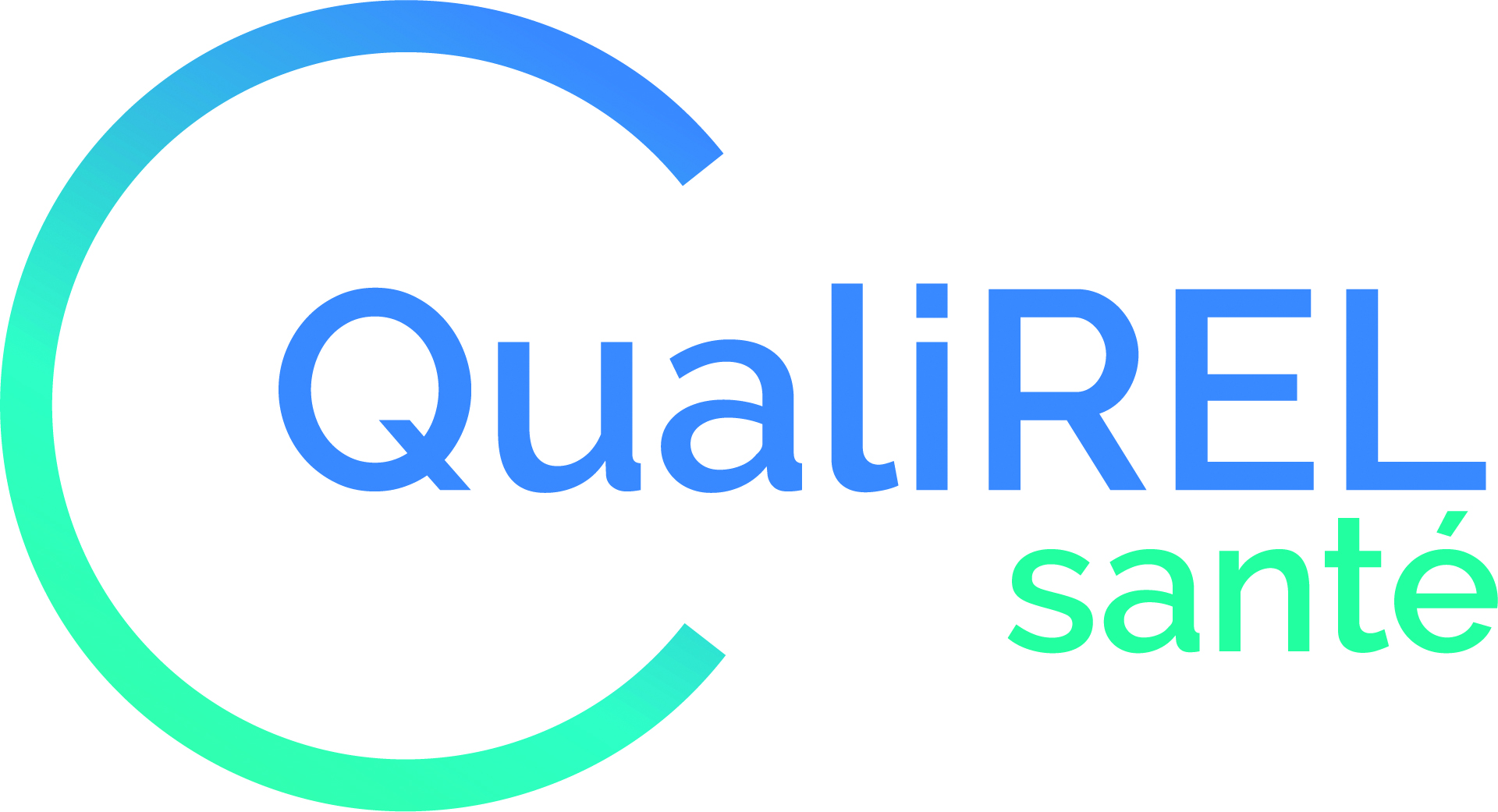 Logo del’établissement
13
Indicateurs de perception de la bientraitance - Professionnels
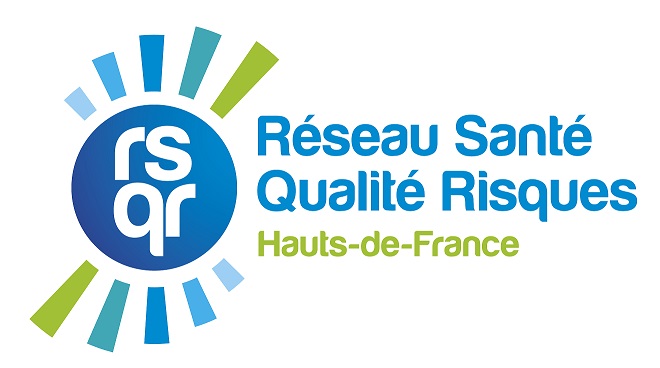 Remplacer les « XX » par les chiffres obtenus.

Pour modifier les données du graphique :
Double cliquer sur le radar – Convertir
Onglet « Création »
Bouton « modifier les données »
Un tableur Excel s’ouvre vous permettant d’incrémenter vos résultats.

Supprimer ce bloc.
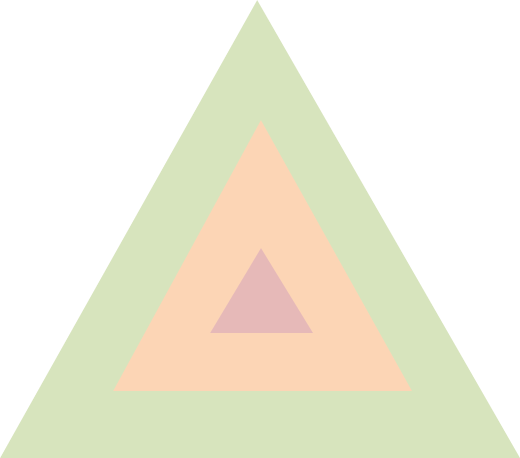 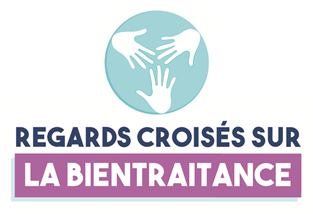 Logo del’établissement
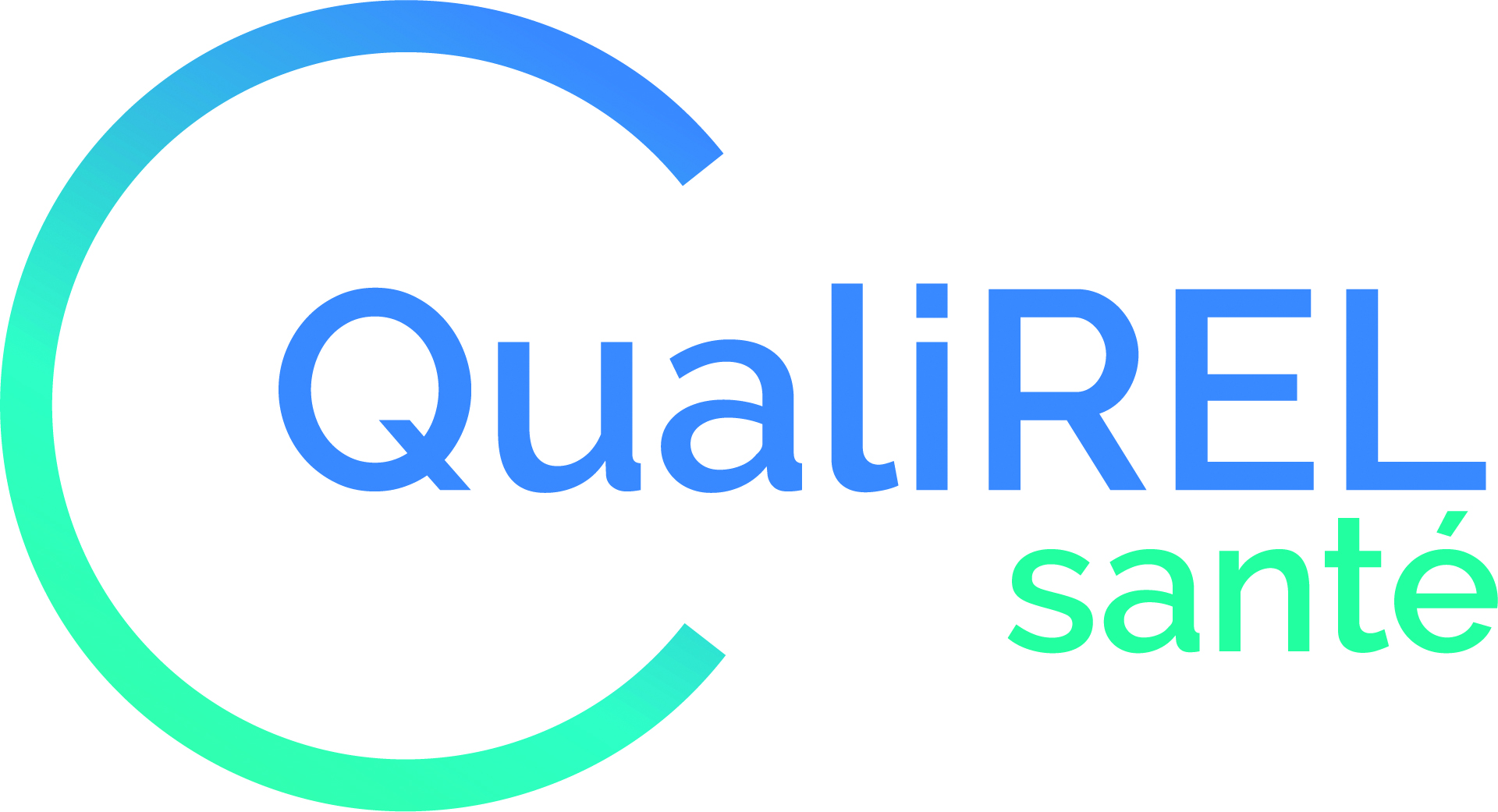 Logo del’établissement
14
Indicateurs de perception de la bientraitance - Professionnels
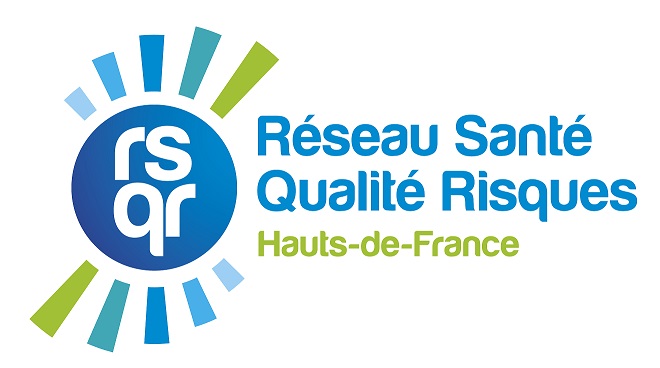 Respect
XX
Regard des professionnels sur leurs pratiques en tant que soignant
Remplacer les « XX » par les chiffres obtenus.

Pour modifier le graphique,
Réaliser un imprime écran du même graphique dans le rapport individuel :
Ouvrir le rapport en PDF ;
Appuyer sur la touche « Impr écran » de votre clavier ; Coller sur PAINT : sélectionner Rectangle – Copier ; Retourner au PowerPoint – Coller.

Supprimer ce bloc.
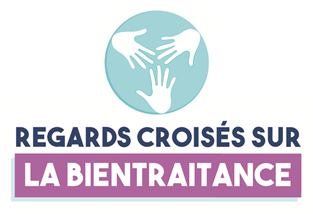 Taux de toujours/très souvent au questionnaire à l’attention des professionnels
Logo del’établissement
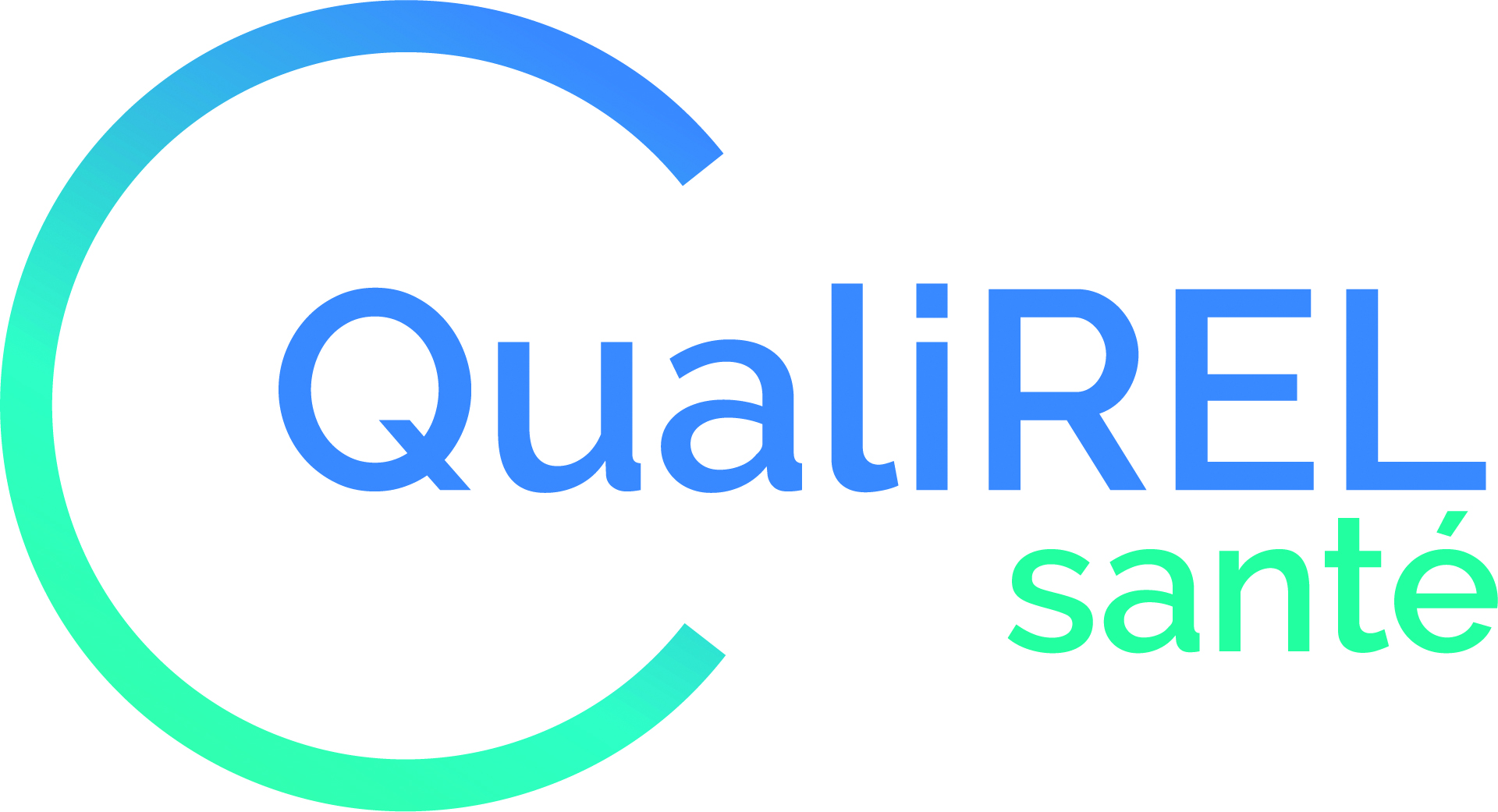 Logo del’établissement
15
Enseignement (1)
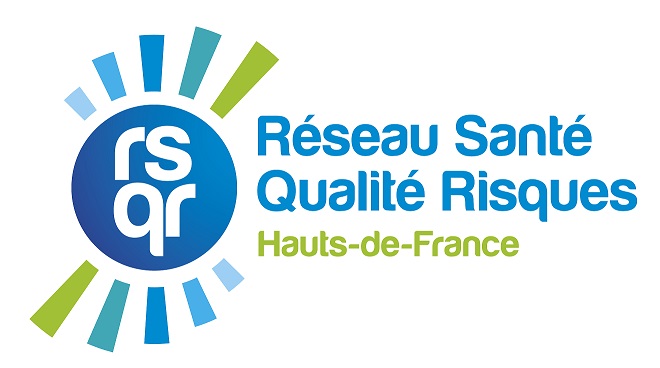 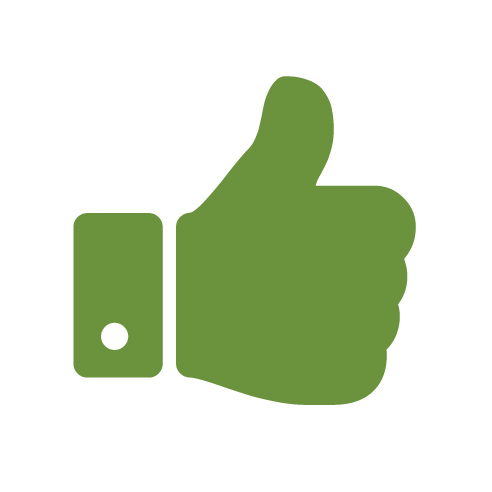 Insérer ici les items dont les réponses toujours/très souvent sont supérieures à 80%
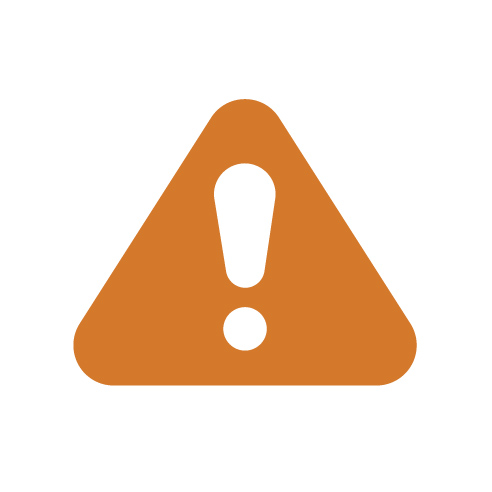 Insérer ici les items dont les réponses toujours/très souvent sont comprises entre 60 et 80%
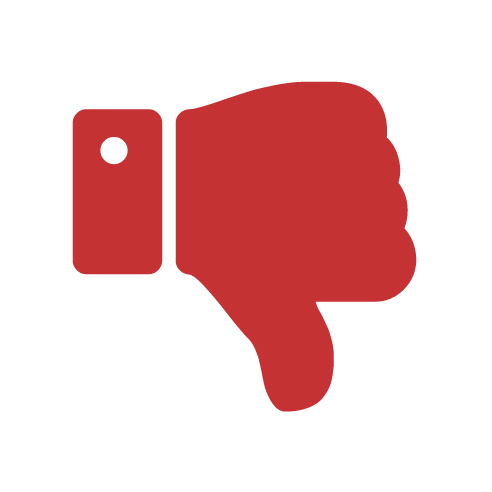 Insérer ici les items dont les réponses toujours/très souvent sont inférieures à 60%
Insérer ici les items dont les réponses toujours/très souvent sont inférieures à 60% ou les items dont les réponses rarement/jamais sont supérieures à 10%
Logo del’établissement
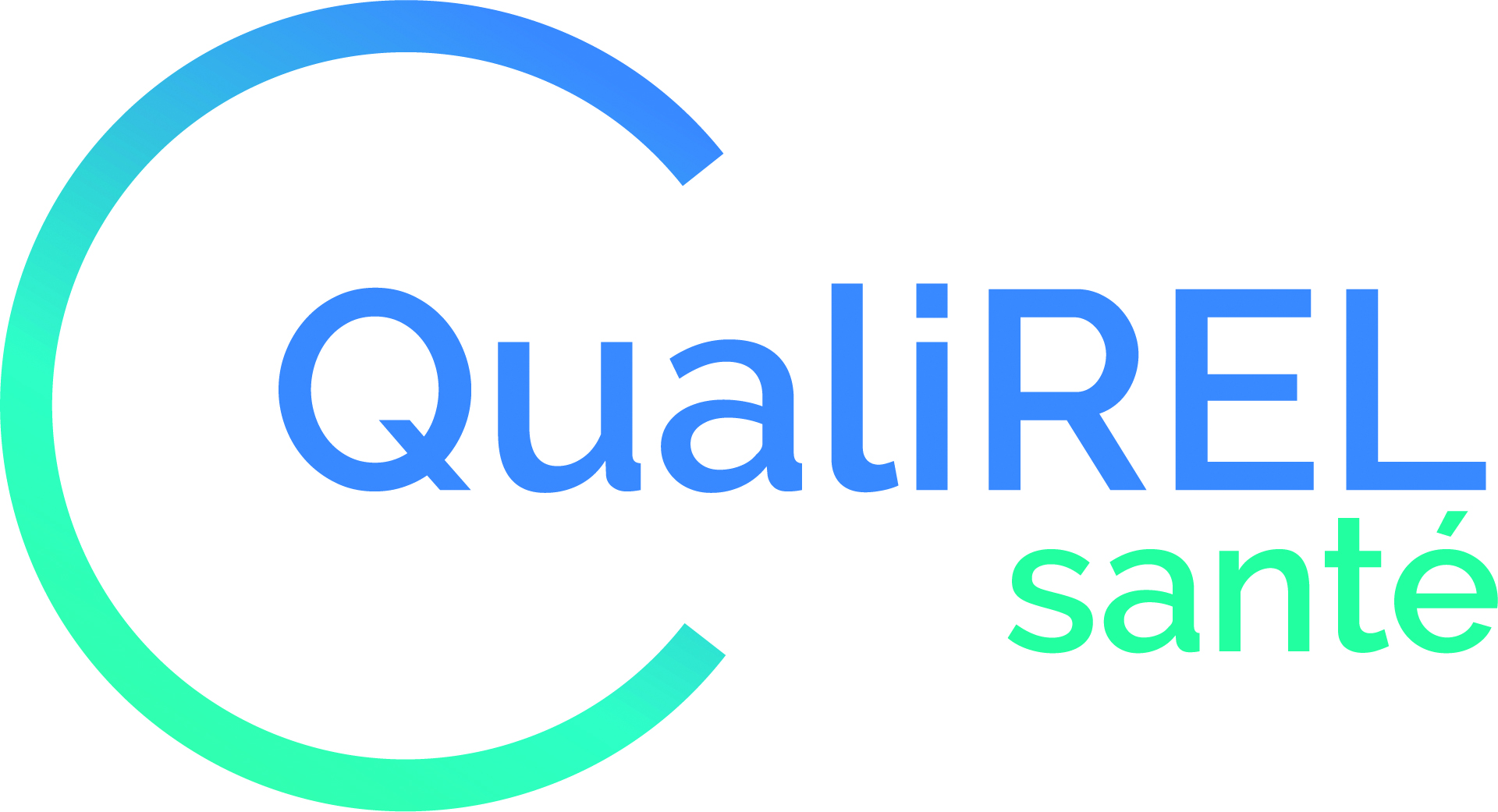 16
Enseignement (2)
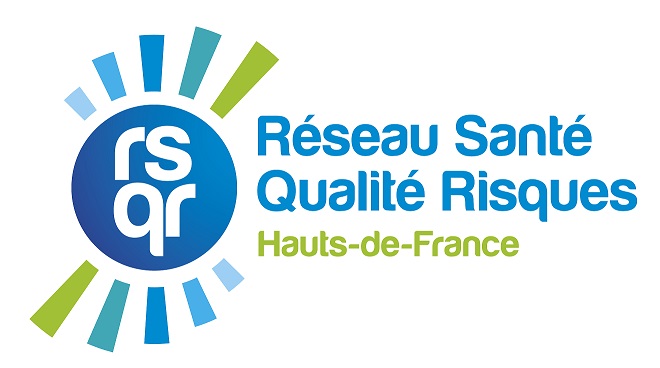 Compléter par l’item
Diapositive à dupliquer.

Pour chaque item où des actions d’amélioration sont à définir :
Réaliser le parallèle avec le questionnaire à l’attention des professionnels et patients/ résidents ;
 
Identifier des éléments d’interprétation ;

Proposer une ou plusieurs actions d’amélioration.

Supprimer ce bloc.
XXX
Logo del’établissement
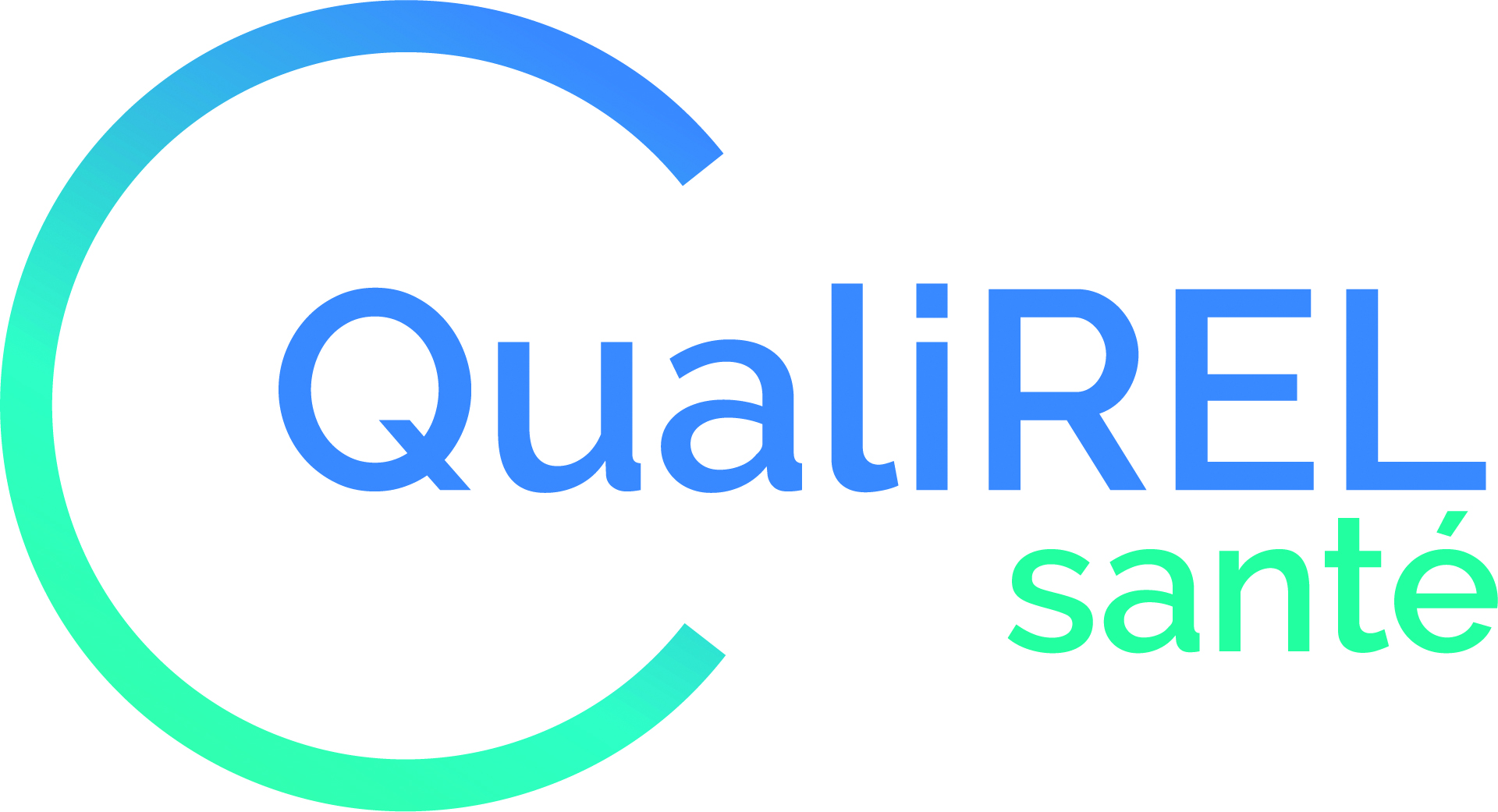 Logo del’établissement
17
Indicateurs de perception de la bientraitance - Professionnels
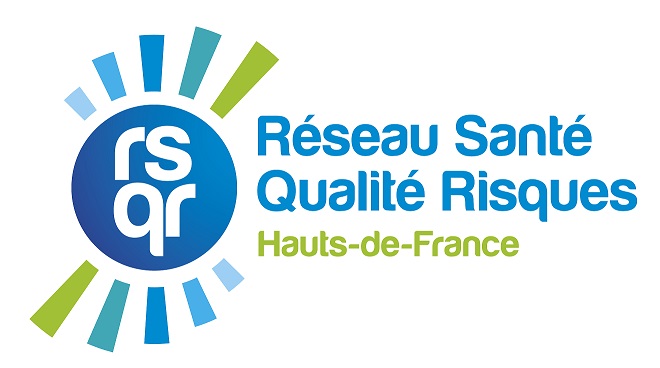 Organisation
XX
Regard des professionnels sur l’organisation du service, de l’unité
Remplacer les « XX » par les chiffres obtenus.

Pour modifier le graphique,
Réaliser un imprime écran du même graphique dans le rapport individuel :
Ouvrir le rapport en PDF ;
Appuyer sur la touche « Impr écran » de votre clavier ; Coller sur PAINT : sélectionner Rectangle – Copier ; Retourner au PowerPoint – Coller.

Supprimer ce bloc.
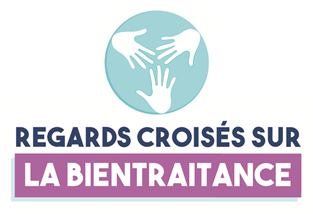 Taux de toujours/très souvent au questionnaire à l’attention des professionnels
Logo del’établissement
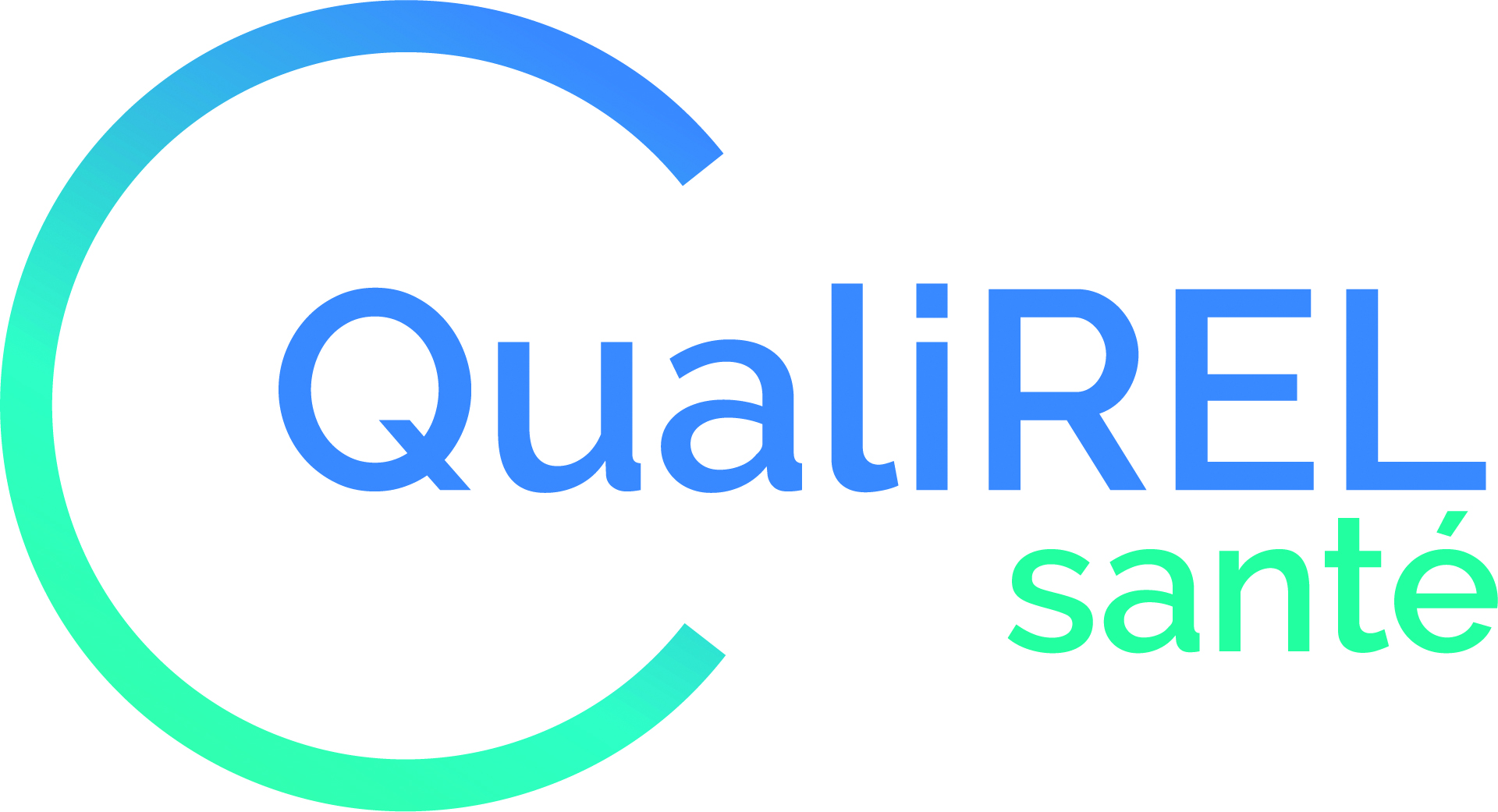 Logo del’établissement
18
Enseignement (1)
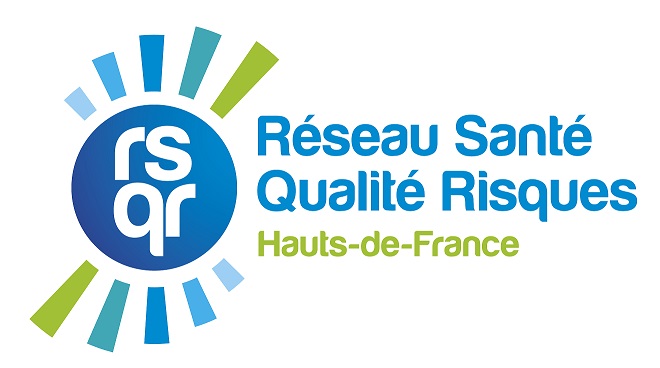 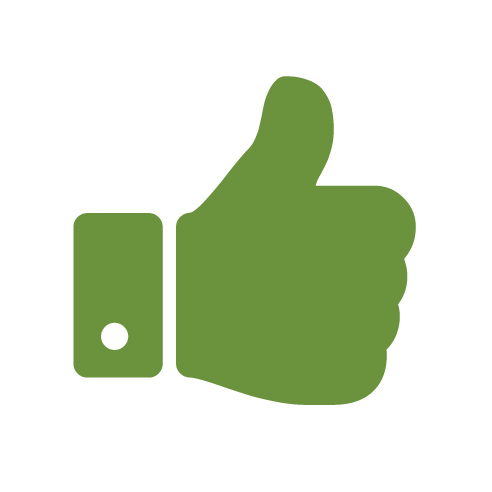 Insérer ici les items dont les réponses toujours/très souvent sont supérieures à 80%
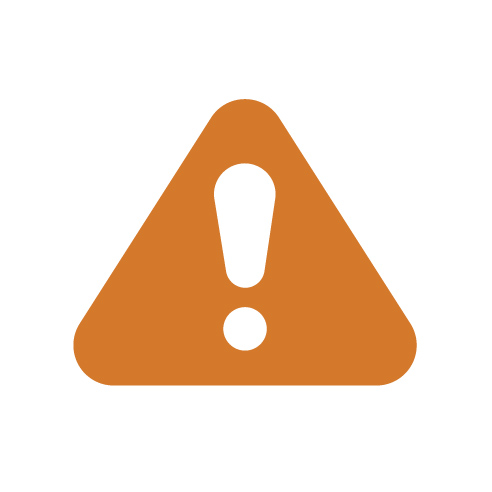 Insérer ici les items dont les réponses toujours/très souvent sont comprises entre 60 et 80%
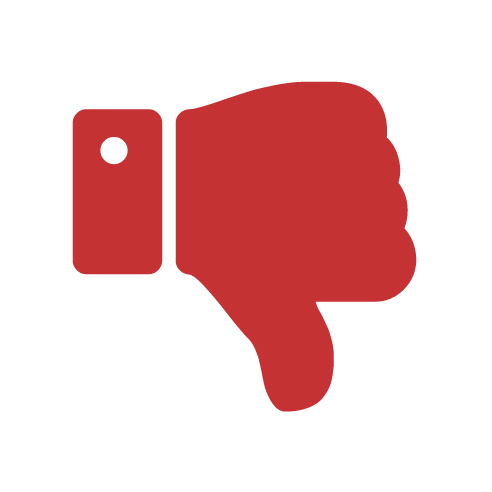 Insérer ici les items dont les réponses toujours/très souvent sont inférieures à 60% ou les items dont les réponses rarement/jamais sont supérieures à 10%
Logo del’établissement
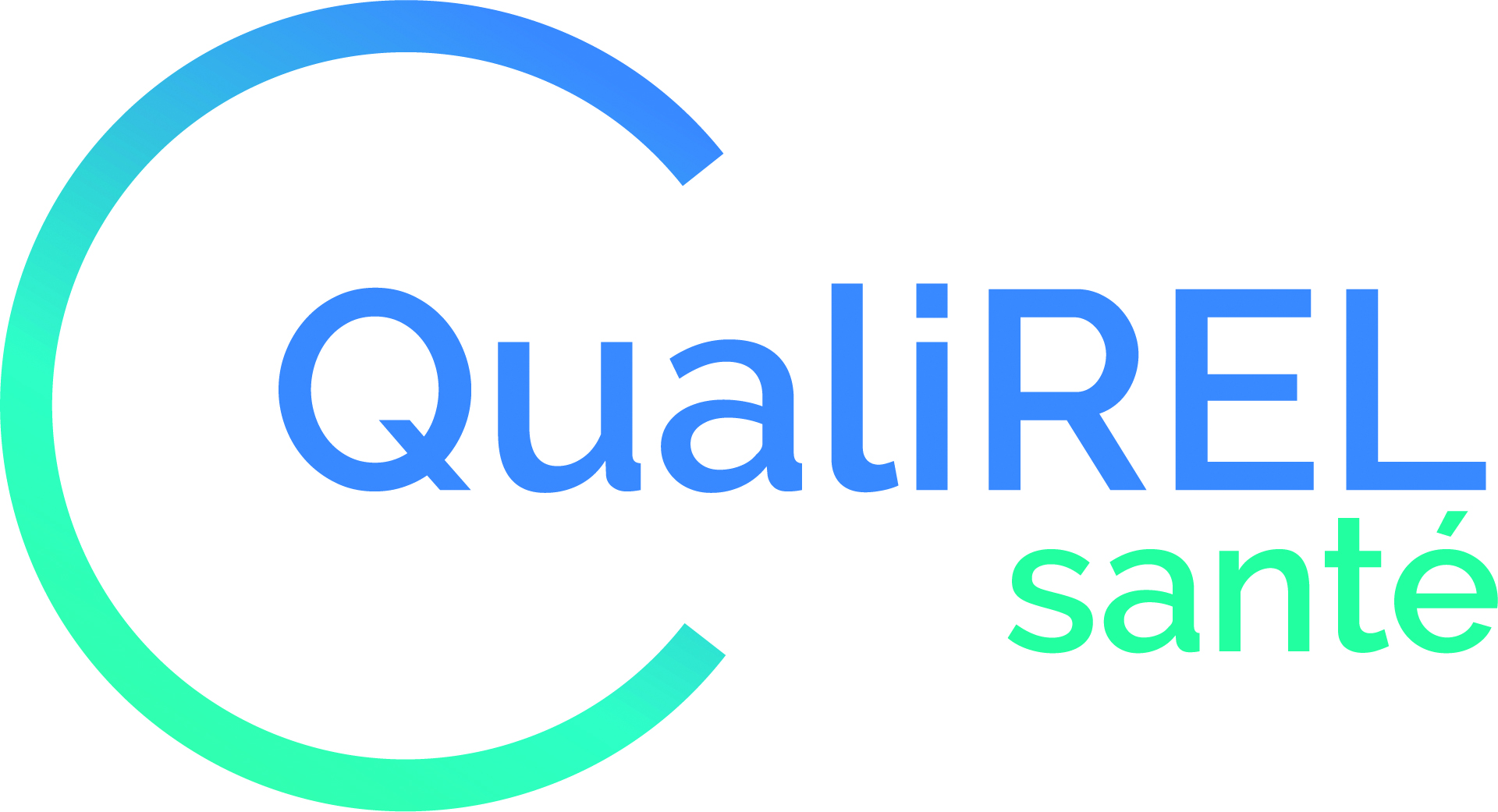 Logo del’établissement
19
Enseignement (2)
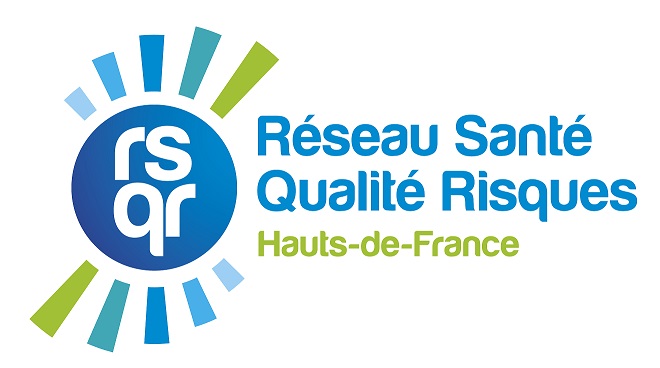 Compléter par l’item
Diapositive à dupliquer.

Pour chaque item où des actions d’amélioration sont à définir :
Réaliser le parallèle avec le questionnaire à l’attention des professionnels et patients/ résidents ;
 
Identifier des éléments d’interprétation ;

Proposer une ou plusieurs actions d’amélioration.

Supprimer ce bloc.
XXX
Logo del’établissement
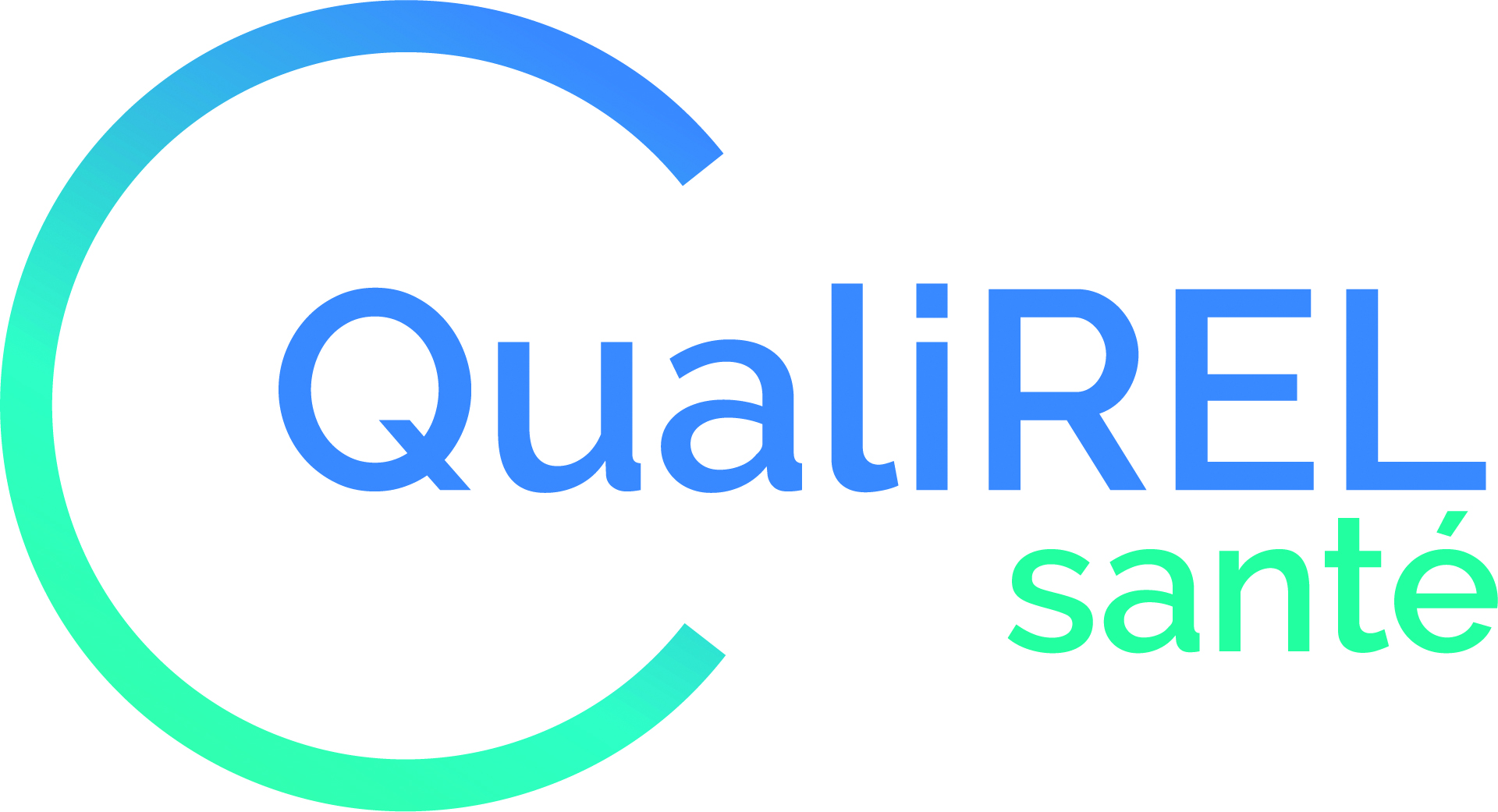 Logo del’établissement
20
Indicateurs de perception de la bientraitance - Professionnels
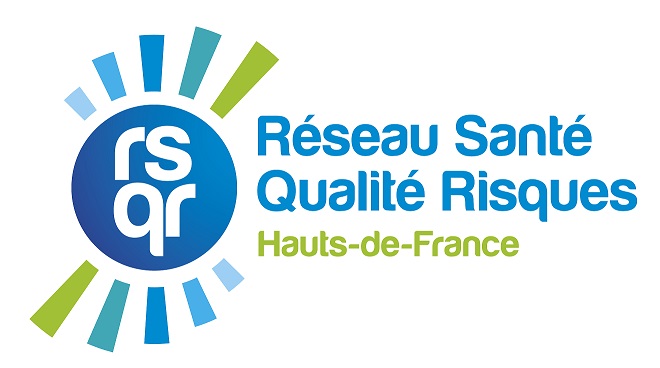 Information
XX
Regard des professionnels sur leurs pratiques en tant que soignant
Remplacer les « XX » par les chiffres obtenus.

Pour modifier le graphique,
Réaliser un imprime écran du même graphique dans le rapport individuel :
Ouvrir le rapport en PDF ;
Appuyer sur la touche « Impr écran » de votre clavier ; Coller sur PAINT : sélectionner Rectangle – Copier ; Retourner au PowerPoint – Coller.

Supprimer ce bloc.
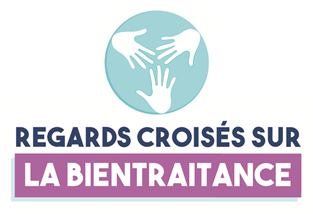 Taux de toujours/très souvent au questionnaire à l’attention des professionnels
Logo del’établissement
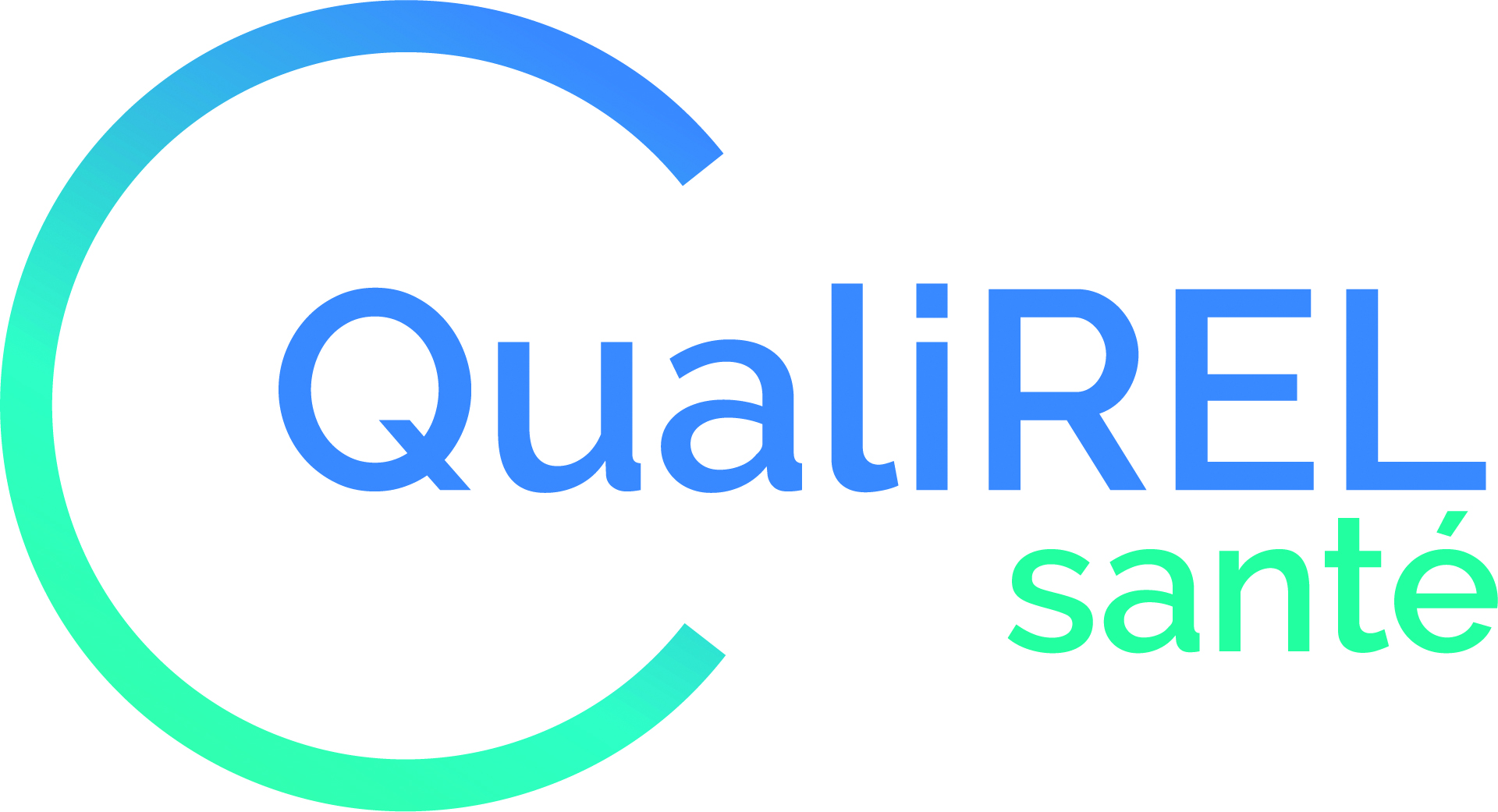 Logo del’établissement
21
Enseignement (1)
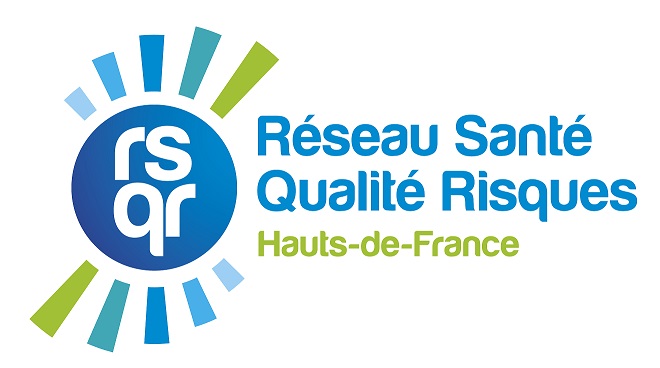 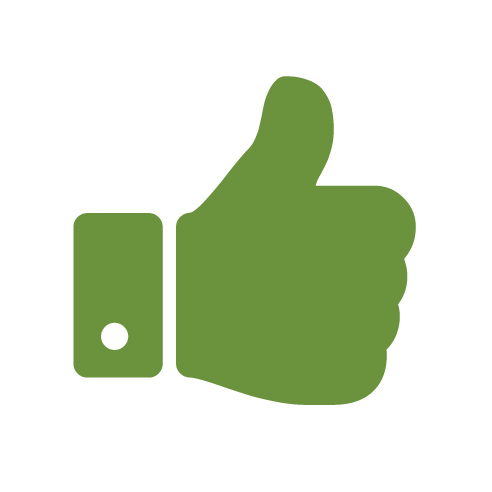 Insérer ici les items dont les réponses toujours/très souvent sont supérieures à 80%
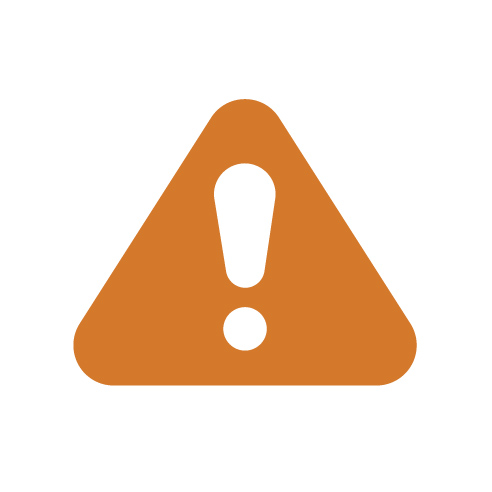 Insérer ici les items dont les réponses toujours/très souvent sont comprises entre 60 et 80%
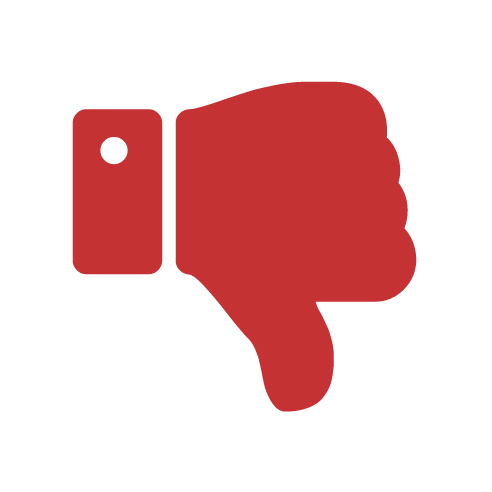 Insérer ici les items dont les réponses toujours/très souvent sont inférieures à 60%
Insérer ici les items dont les réponses toujours/très souvent sont inférieures à 60% ou les items dont les réponses rarement/jamais sont supérieures à 10%
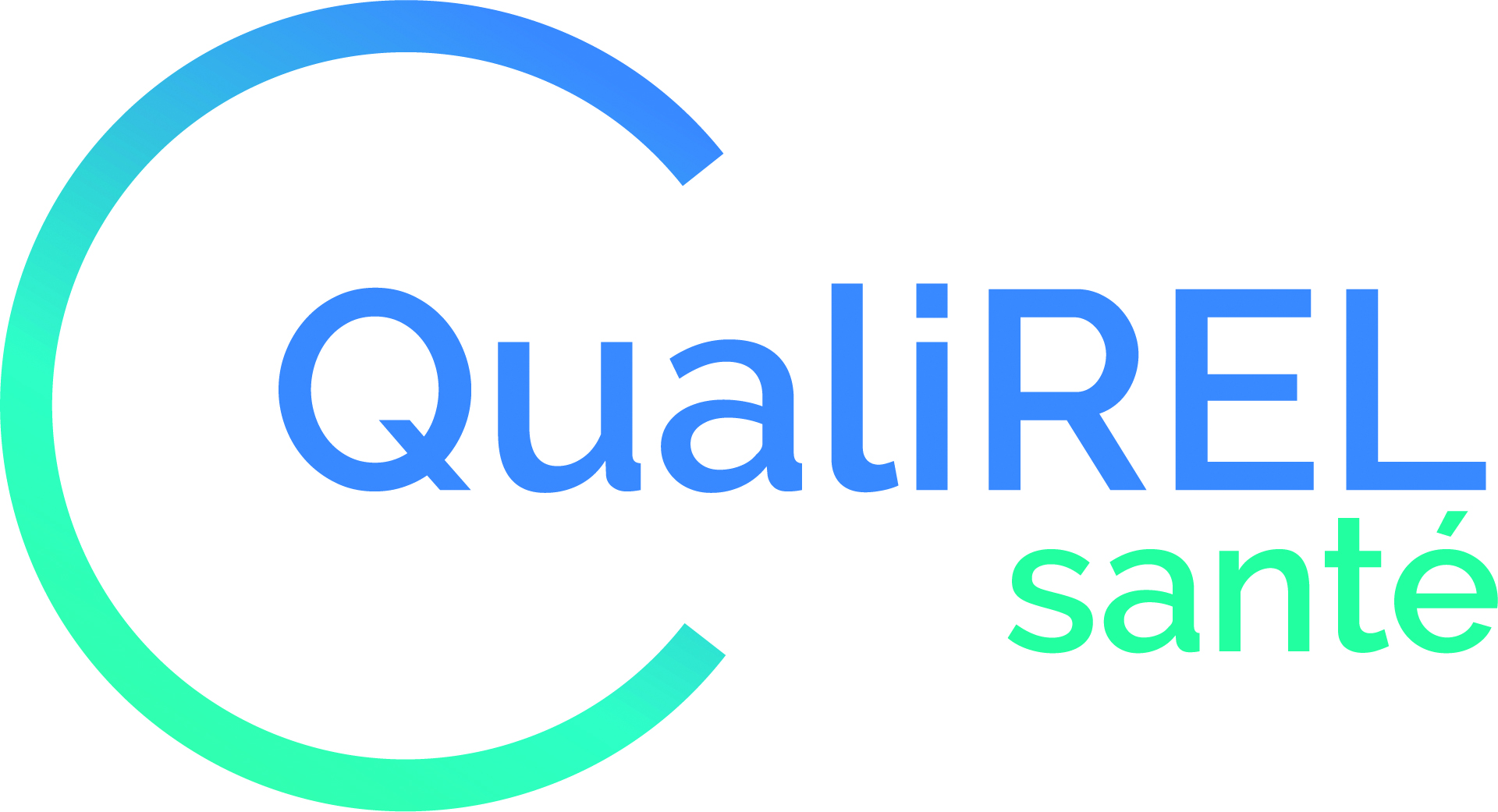 Logo del’établissement
22
Enseignement (2)
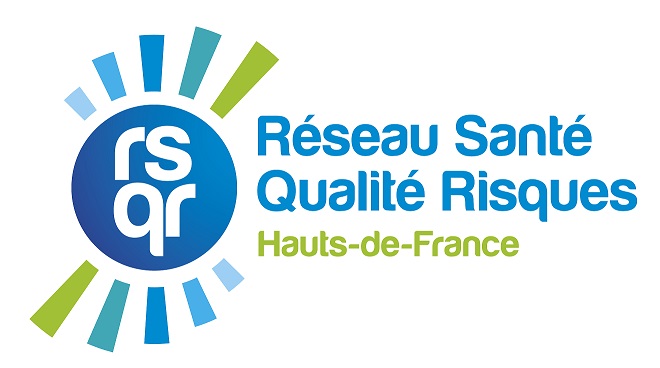 Compléter par l’item
Diapositive à dupliquer.

Pour chaque item où des actions d’amélioration sont à définir :
Réaliser le parallèle avec le questionnaire à l’attention des professionnels et patients/ résidents ;
 
Identifier des éléments d’interprétation ;

Proposer une ou plusieurs actions d’amélioration.

Supprimer ce bloc.
XXX
Logo del’établissement
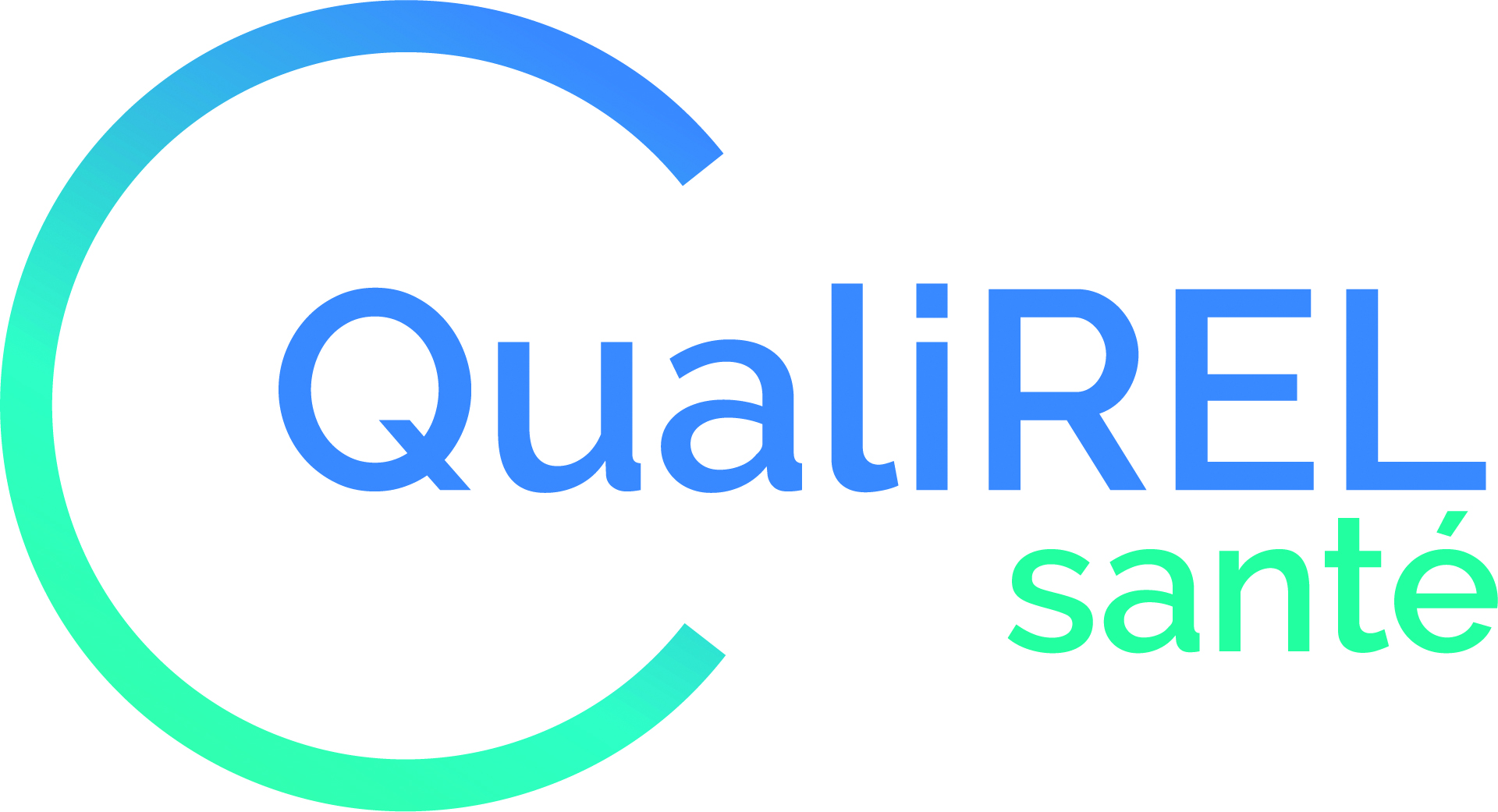 Logo del’établissement
23
Indicateur de perception par les patients/résidents
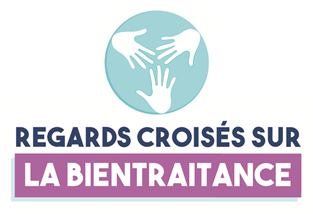 Expérience du patient/résident
XX
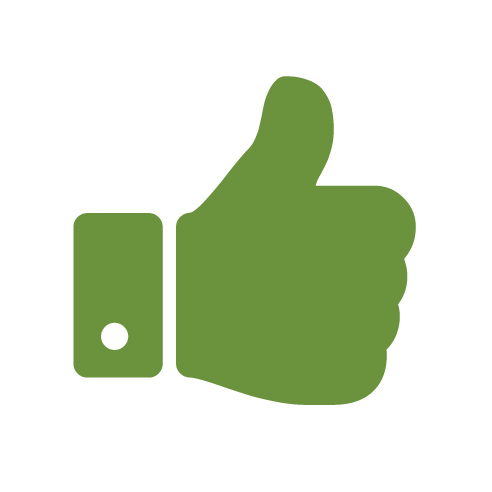 Insérer ici les items dont les réponses toujours/très souvent sont supérieures à 80%
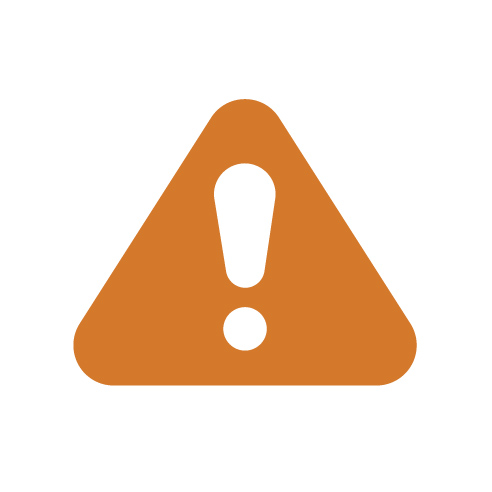 Insérer ici les items dont les réponses toujours/très souvent sont comprises entre 60 et 80%
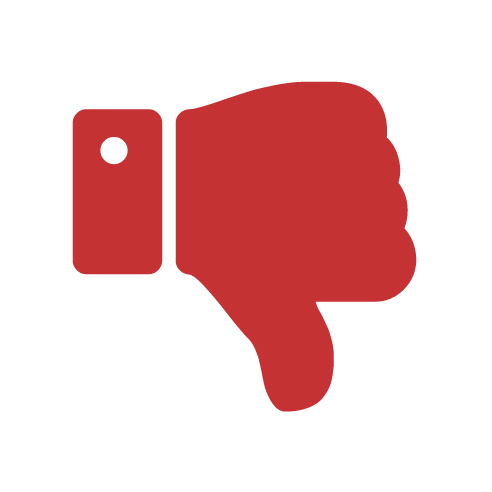 Insérer ici les items dont les réponses toujours/très souvent sont inférieures à 60% ou les items dont les réponses rarement/jamais sont supérieures à 10%
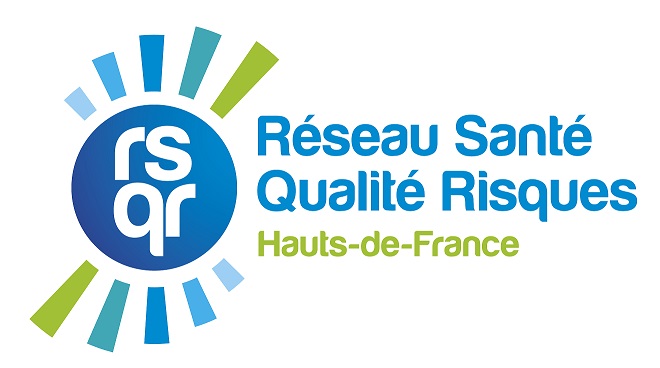 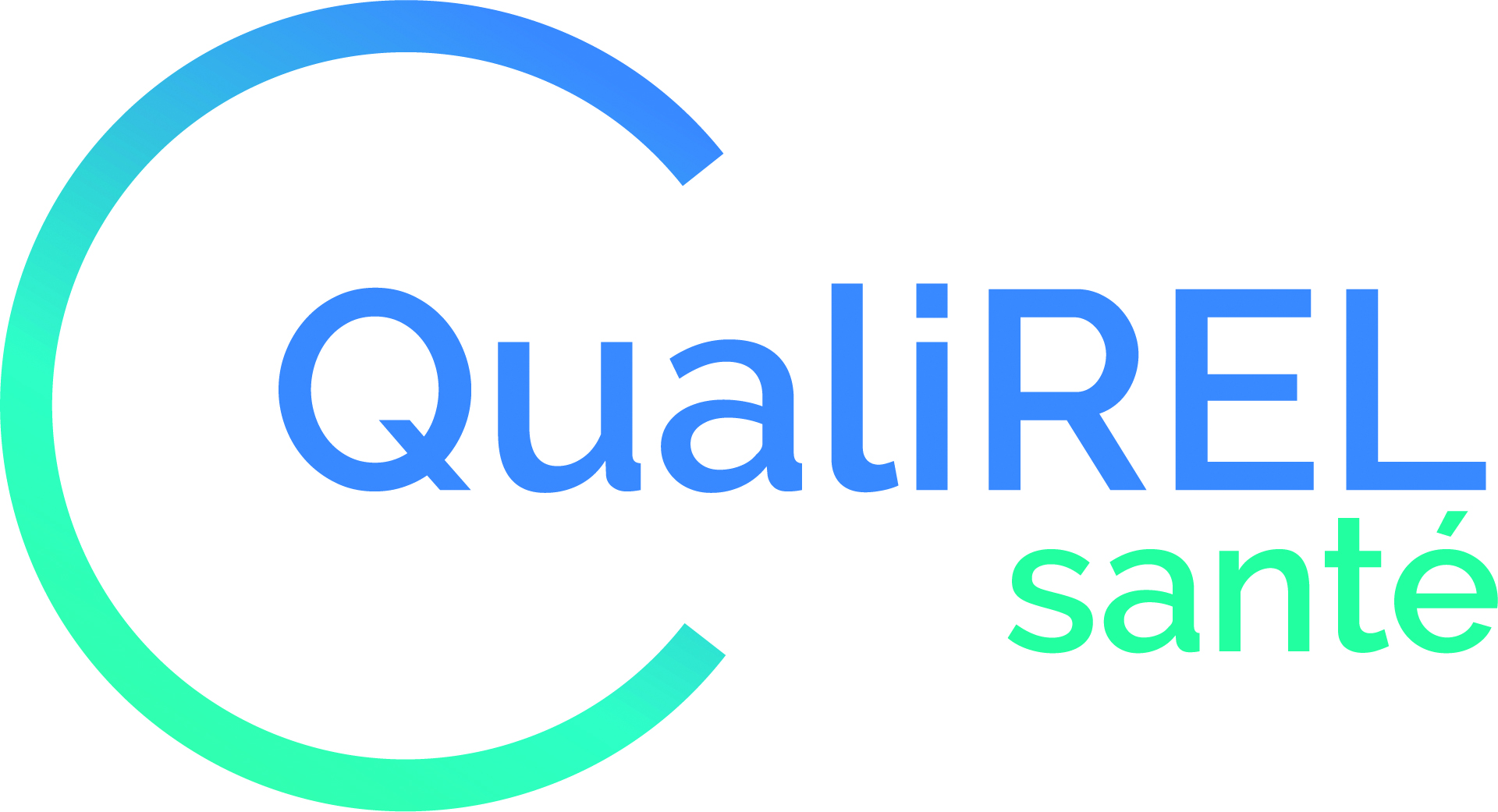 Logo del’établissement
24
Enseignement (2)
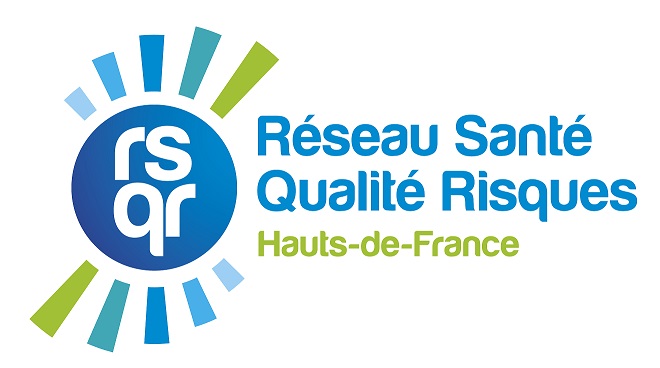 Compléter par l’item
Diapositive à dupliquer.

Pour chaque item où des actions d’amélioration sont à définir :
Réaliser le parallèle avec le questionnaire à l’attention des professionnels et patients/ résidents ;
 
Identifier des éléments d’interprétation ;

Proposer une ou plusieurs actions d’amélioration.

Supprimer ce bloc.
XXX
Logo del’établissement
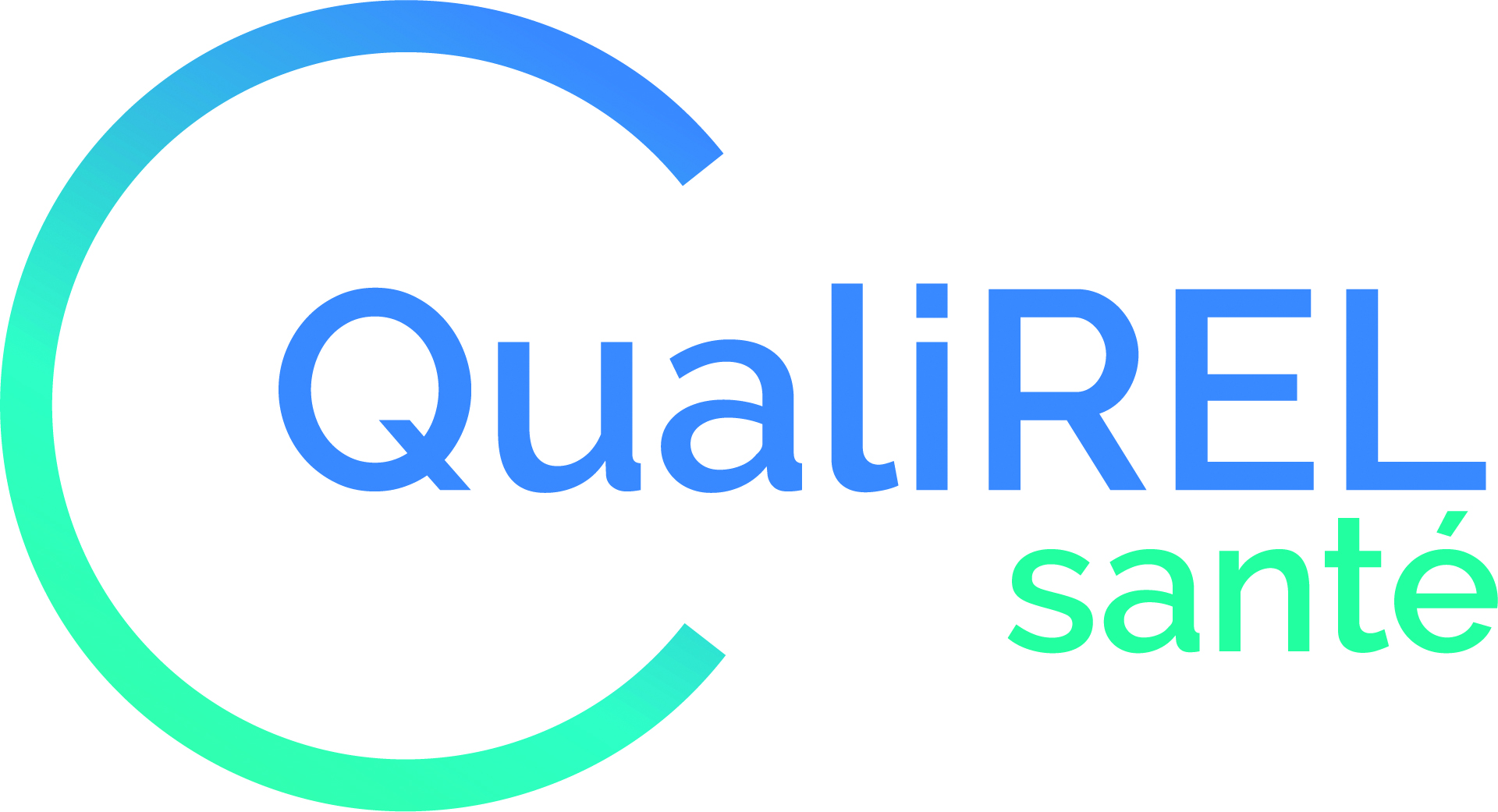 Logo del’établissement
25
Regards croisés
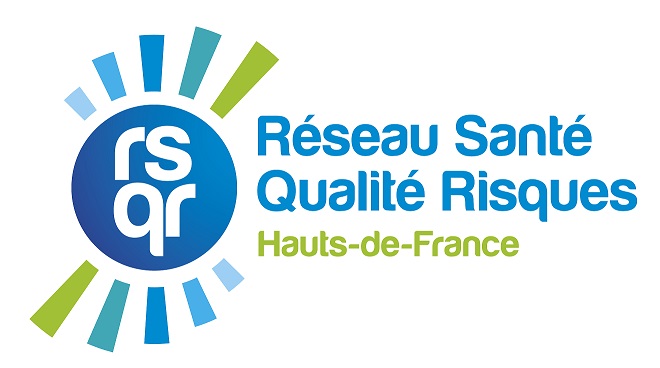 L'objectif de cette partie est de comparer la perception des patients/résidents sur les pratiques de bientraitance vis-à-vis de la perception des professionnels et du management de l'établissement.  Nous avons organisé ce regard croisé en 6 parties qui sont les suivantes :
Pilotage
Accueil
Information
Accompagnement
Coordination
Respect
Logo del’établissement
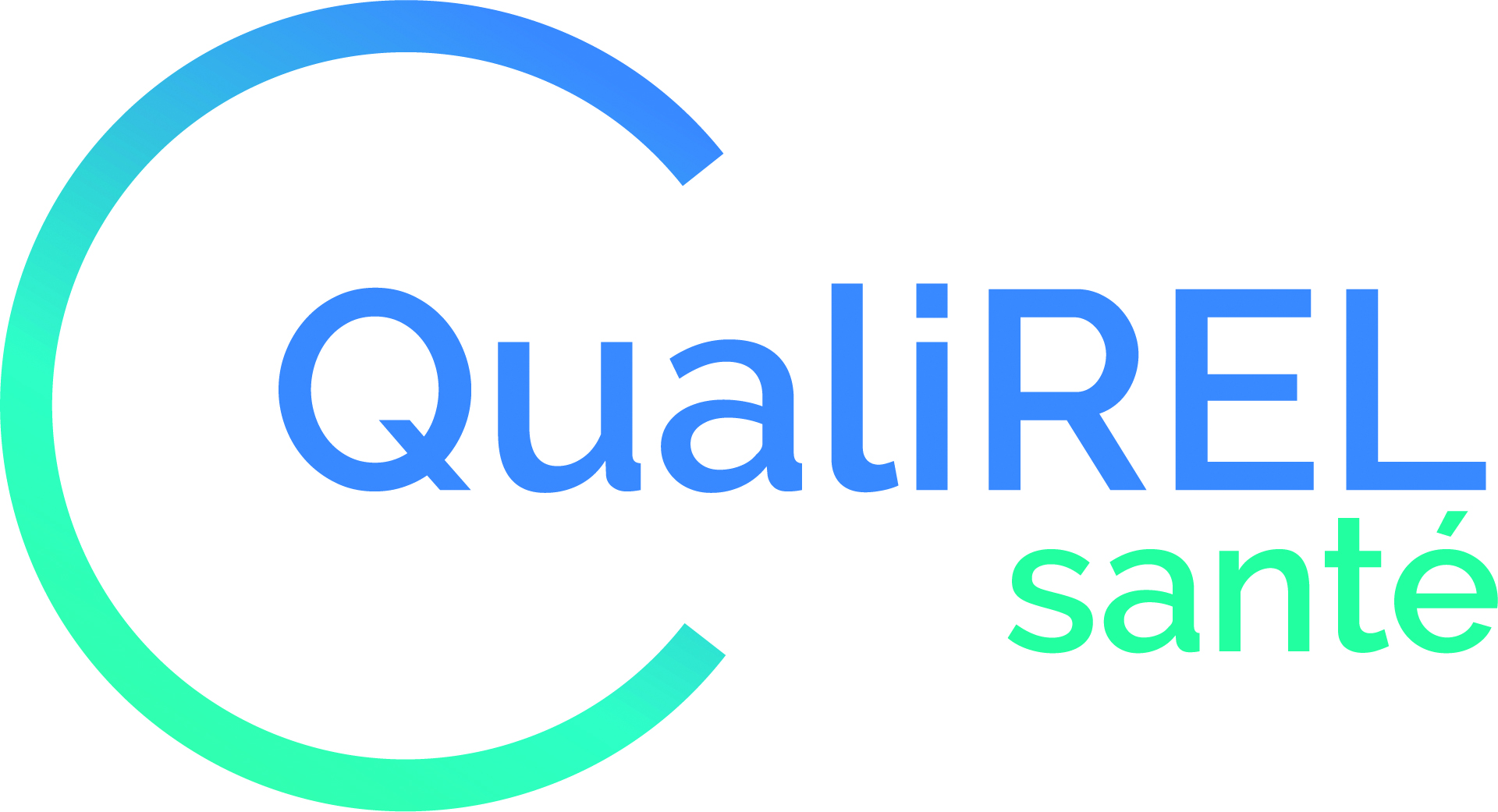 Logo del’établissement
26
Regards croisés
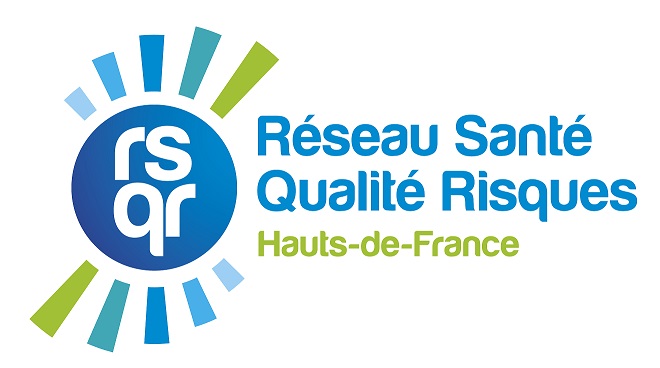 Pilotage
Vous pouvez remettre les éléments du rapport
Réaliser un imprime écran du même graphique dans le rapport individuel :
Ouvrir le rapport en PDF ;
Appuyer sur la touche « Impr écran » de votre clavier ; Coller sur PAINT : sélectionner Rectangle – Copier ; Retourner au PowerPoint – Coller.

Supprimer ce bloc.
XXX
Logo del’établissement
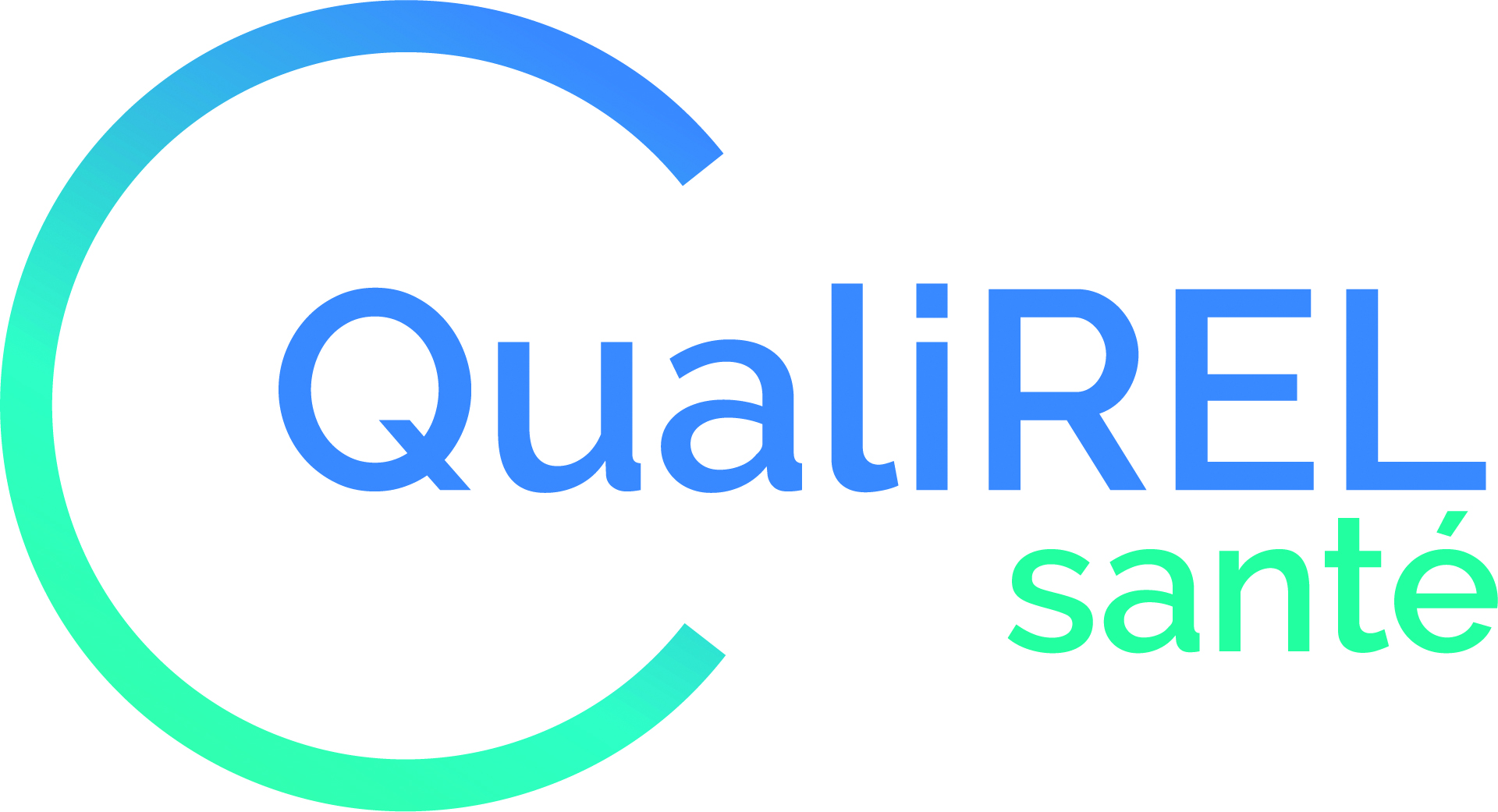 Logo del’établissement
27
Regards croisés
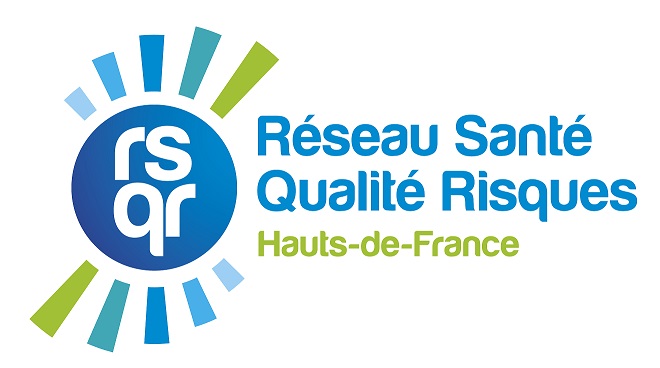 Accueil
Vous pouvez remettre les éléments du rapport 
Réaliser un imprime écran du même graphique dans le rapport individuel :
Ouvrir le rapport en PDF ;
Appuyer sur la touche « Impr écran » de votre clavier ; Coller sur PAINT : sélectionner Rectangle – Copier ; Retourner au PowerPoint – Coller.

Supprimer ce bloc.
XXX
Logo del’établissement
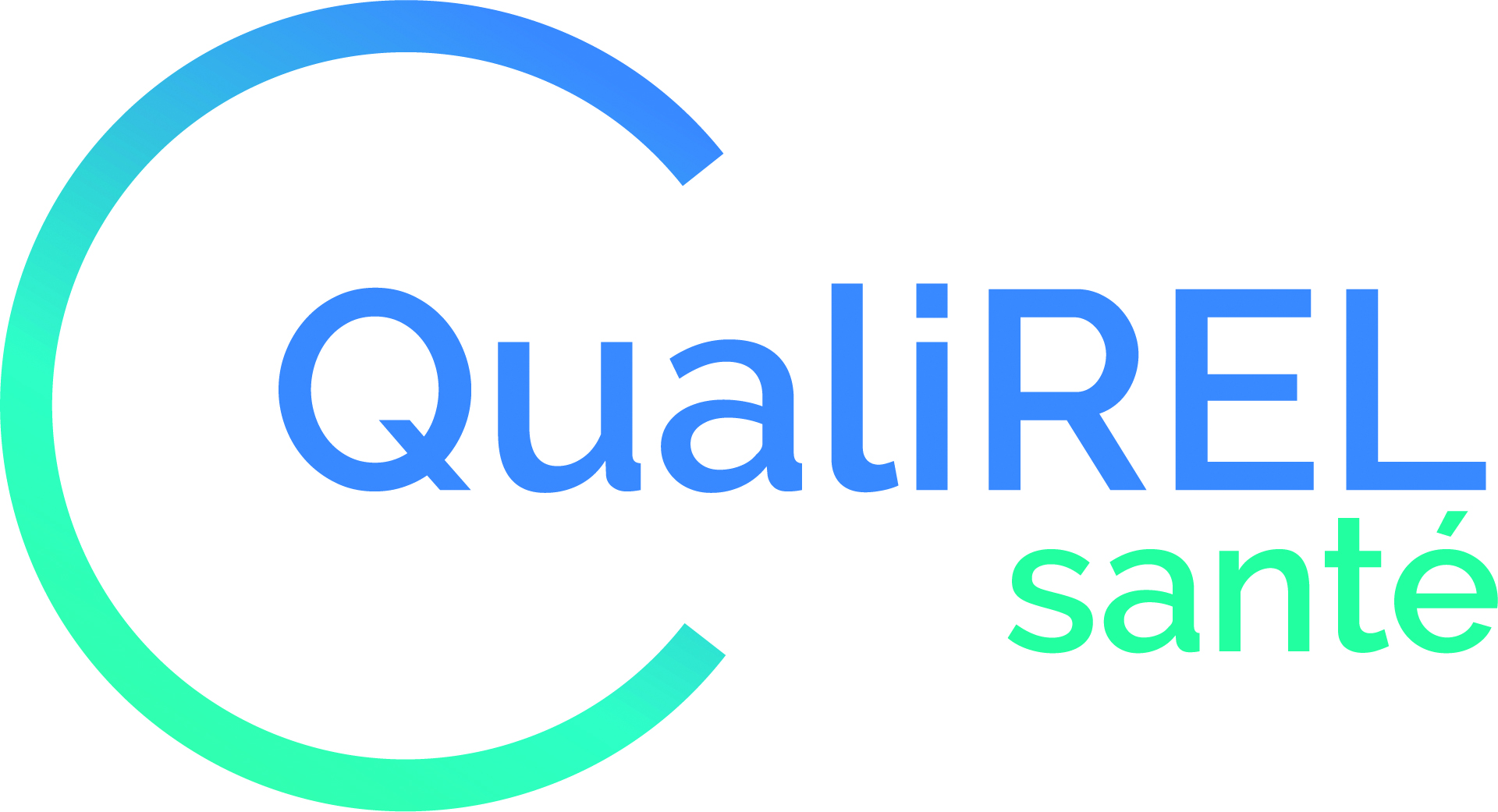 Logo del’établissement
28
Regards croisés
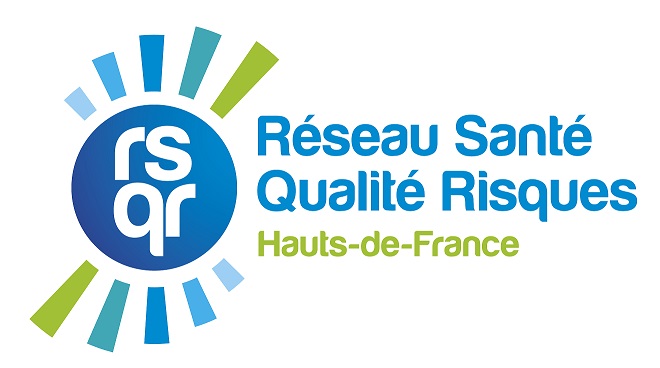 Information
Vous pouvez remettre les éléments du rapport
Réaliser un imprime écran du même graphique dans le rapport individuel :
Ouvrir le rapport en PDF ;
Appuyer sur la touche « Impr écran » de votre clavier ; Coller sur PAINT : sélectionner Rectangle – Copier ; Retourner au PowerPoint – Coller.

Supprimer ce bloc.
XXX
Logo del’établissement
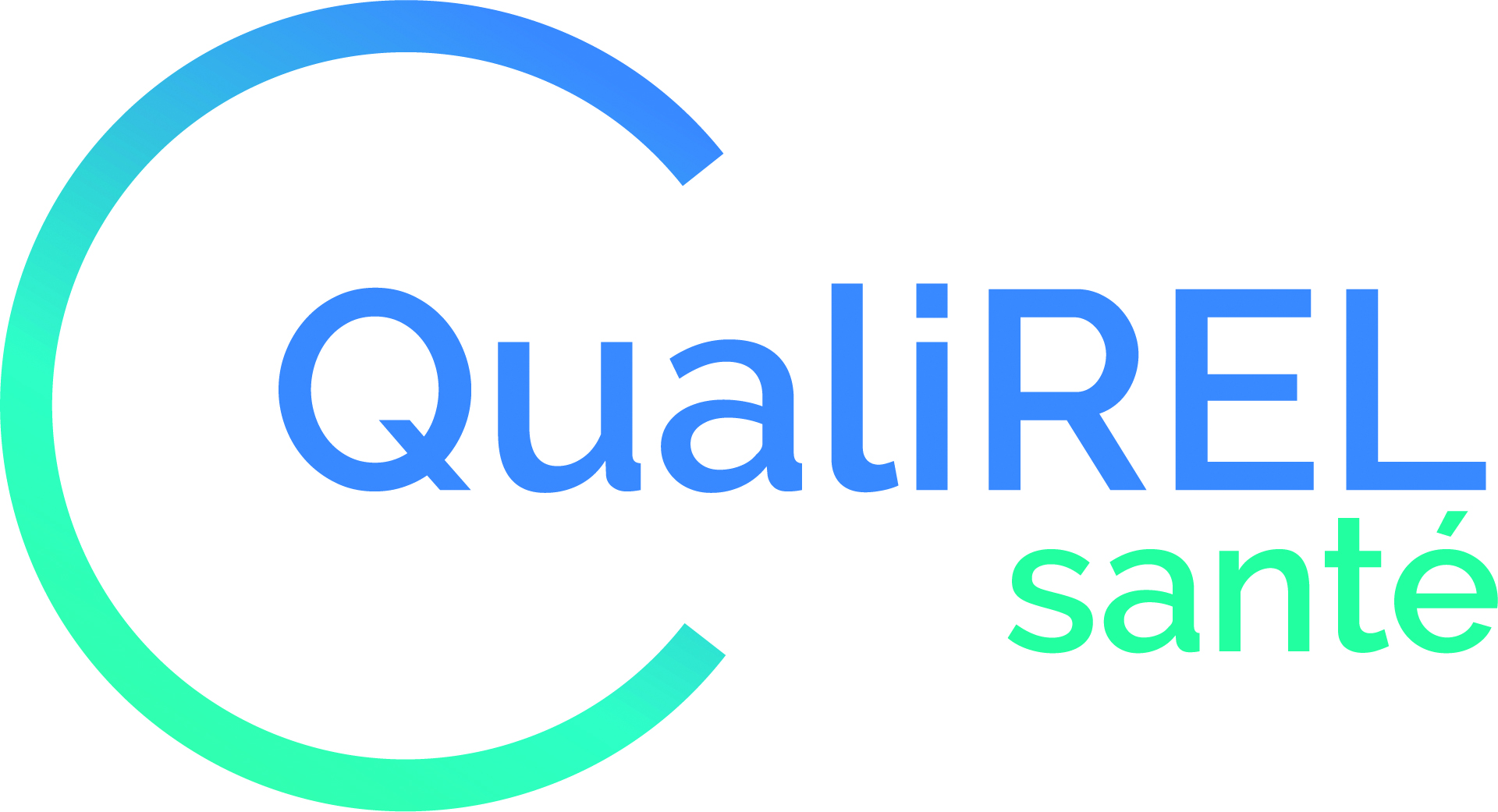 Logo del’établissement
29
Regards croisés
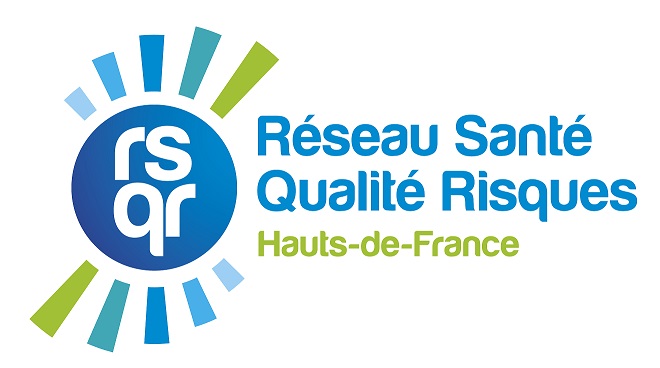 Accompagnement
Vous pouvez remettre les éléments du rapport
Réaliser un imprime écran du même graphique dans le rapport individuel :
Ouvrir le rapport en PDF ;
Appuyer sur la touche « Impr écran » de votre clavier ; Coller sur PAINT : sélectionner Rectangle – Copier ; Retourner au PowerPoint – Coller.

Supprimer ce bloc.
XXX
Logo del’établissement
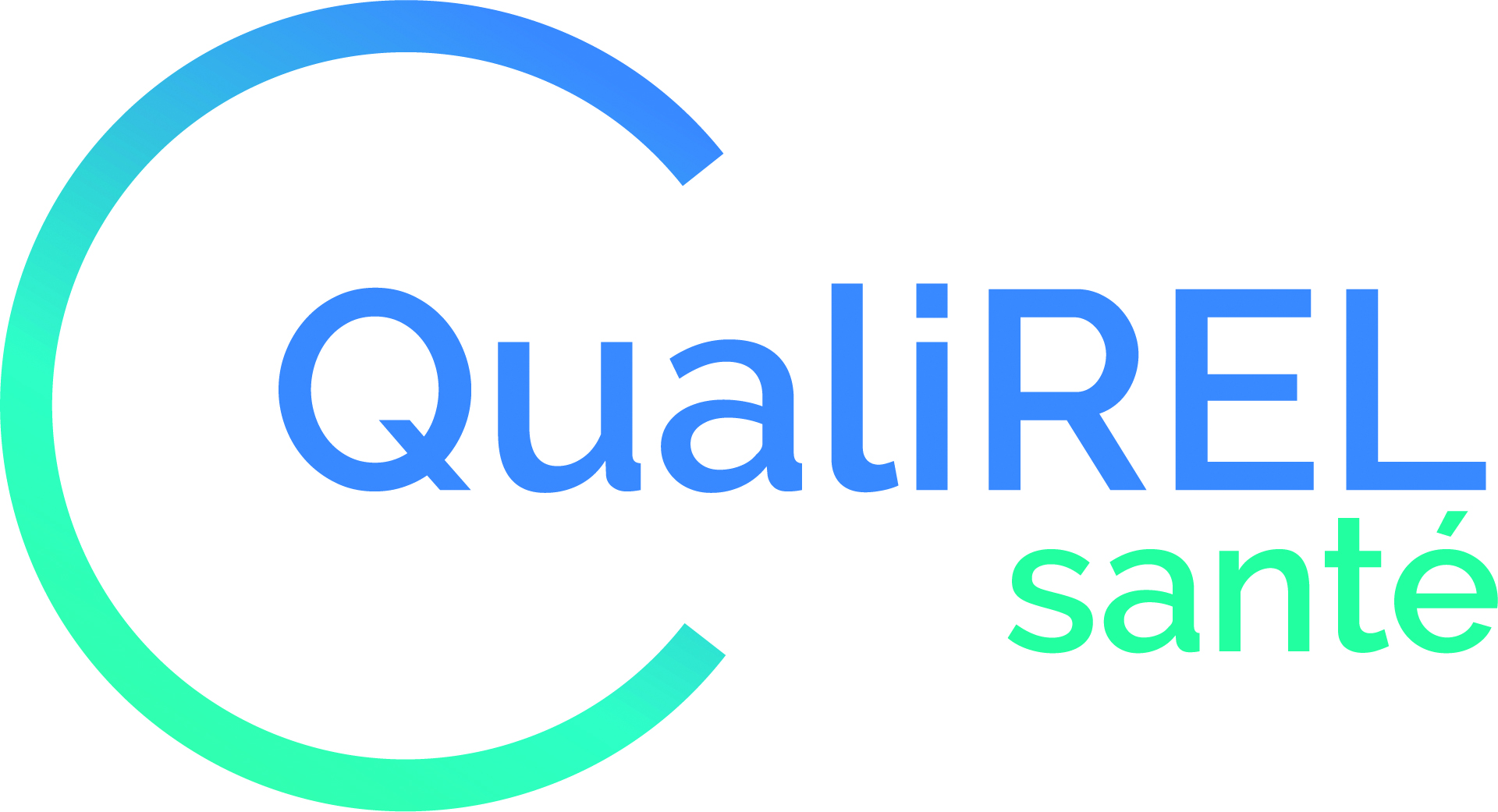 Logo del’établissement
30
Regards croisés
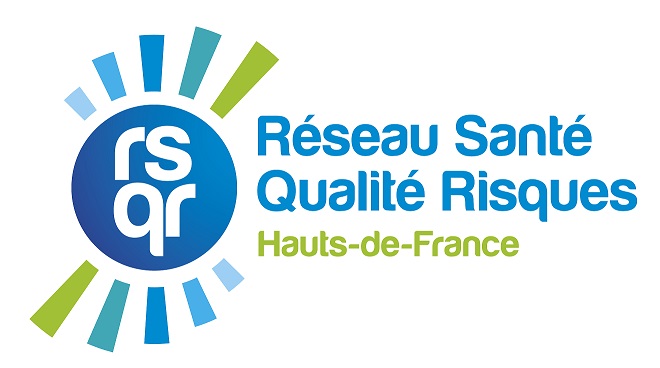 Coordination
Vous pouvez remettre les éléments du rapport
Réaliser un imprime écran du même graphique dans le rapport individuel :
Ouvrir le rapport en PDF ;
Appuyer sur la touche « Impr écran » de votre clavier ; Coller sur PAINT : sélectionner Rectangle – Copier ; Retourner au PowerPoint – Coller.

Supprimer ce bloc.
XXX
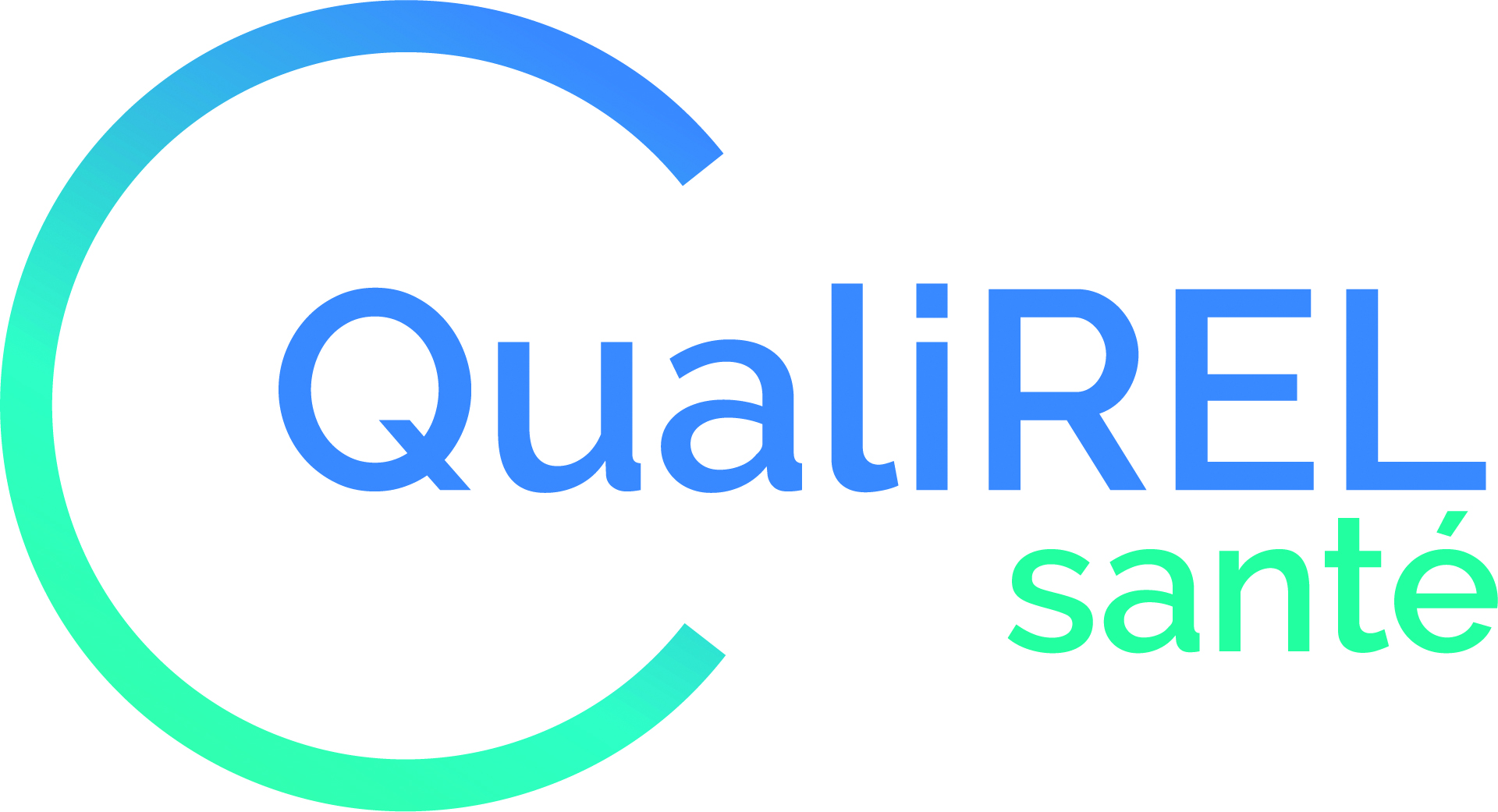 Logo del’établissement
31
Regards croisés
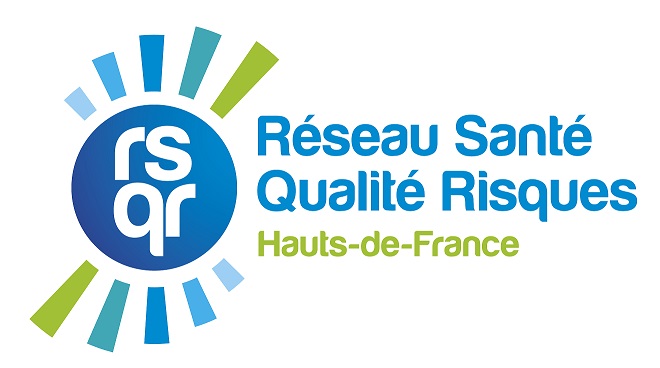 Respect
Vous pouvez remettre les éléments du rapport 
Réaliser un imprime écran du même graphique dans le rapport individuel :
Ouvrir le rapport en PDF ;
Appuyer sur la touche « Impr écran » de votre clavier ; Coller sur PAINT : sélectionner Rectangle – Copier ; Retourner au PowerPoint – Coller.

Supprimer ce bloc.
XXX
Logo del’établissement
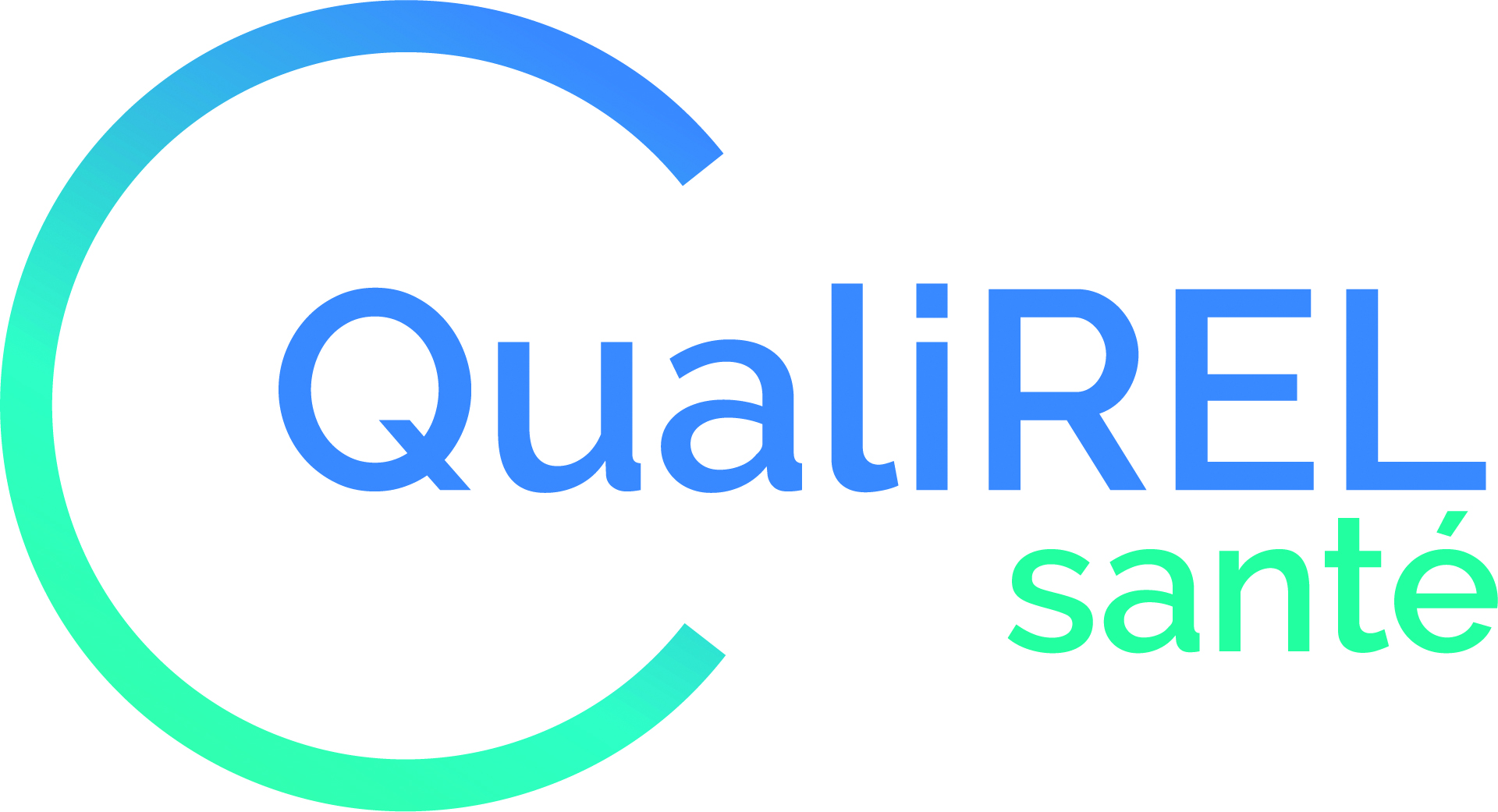 Logo del’établissement
32
Logo del’établissement
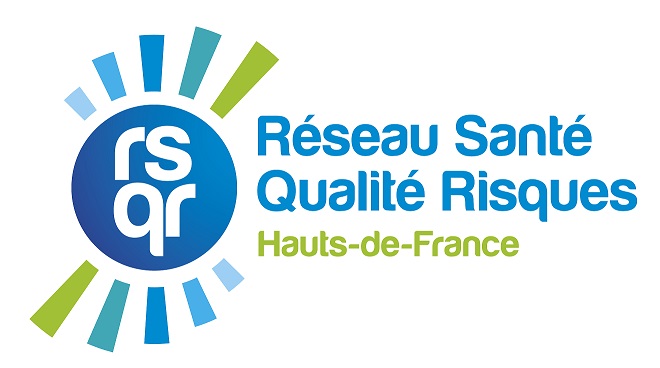 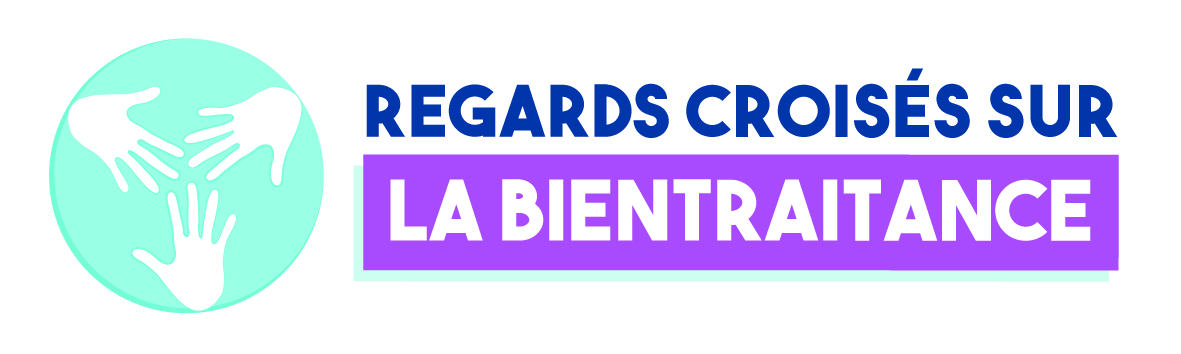 Points forts
Valoriser les meilleurs résultats
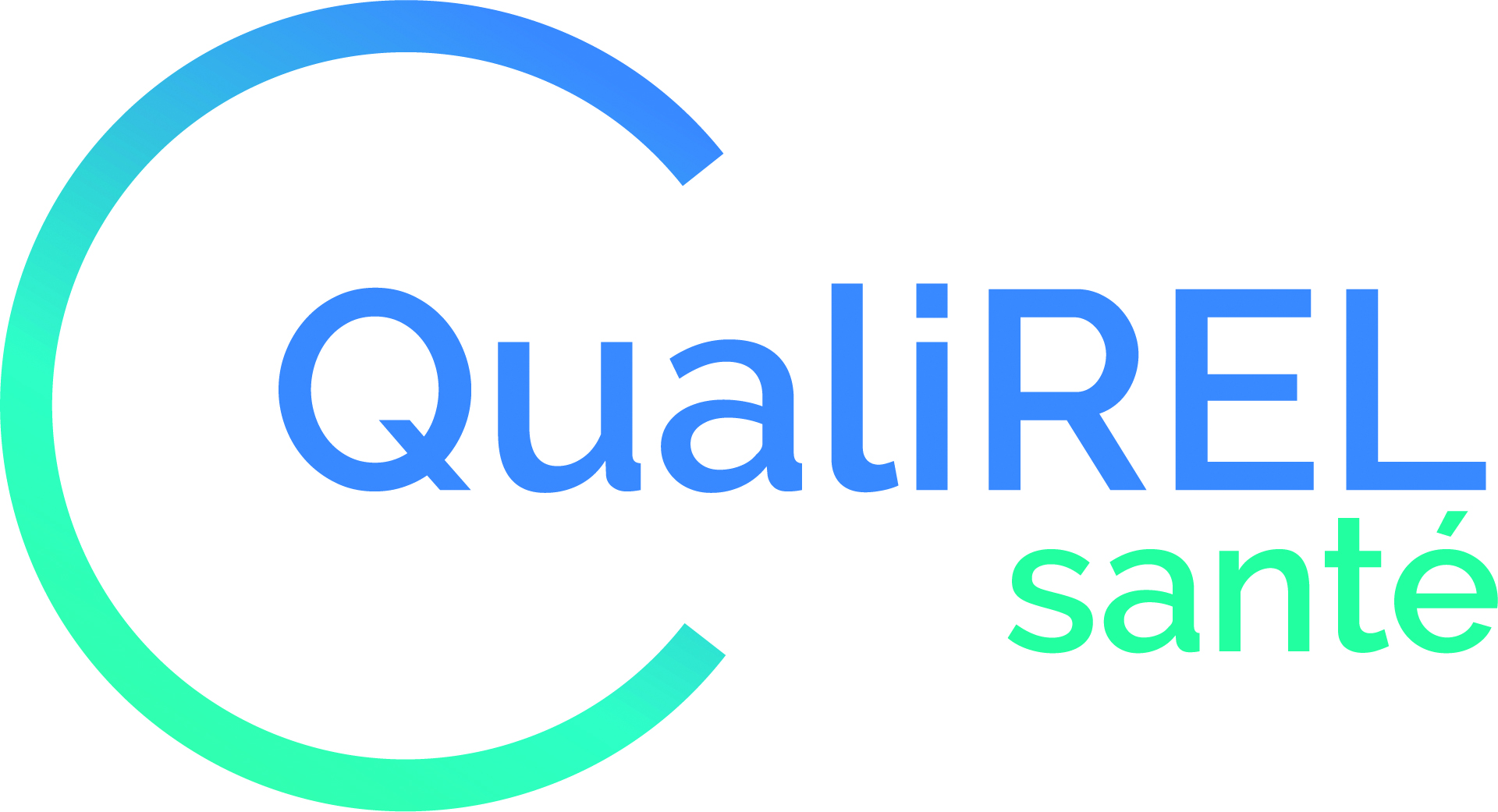 33
Logo del’établissement
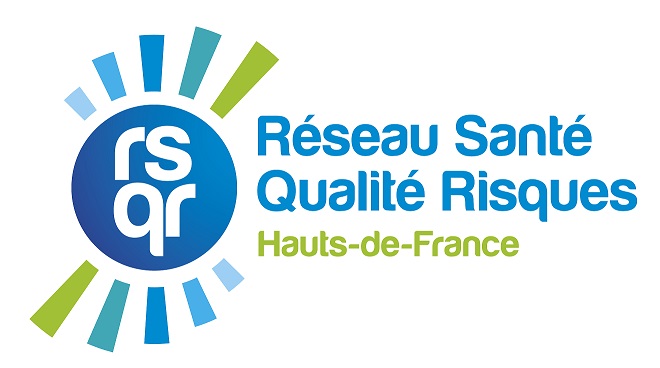 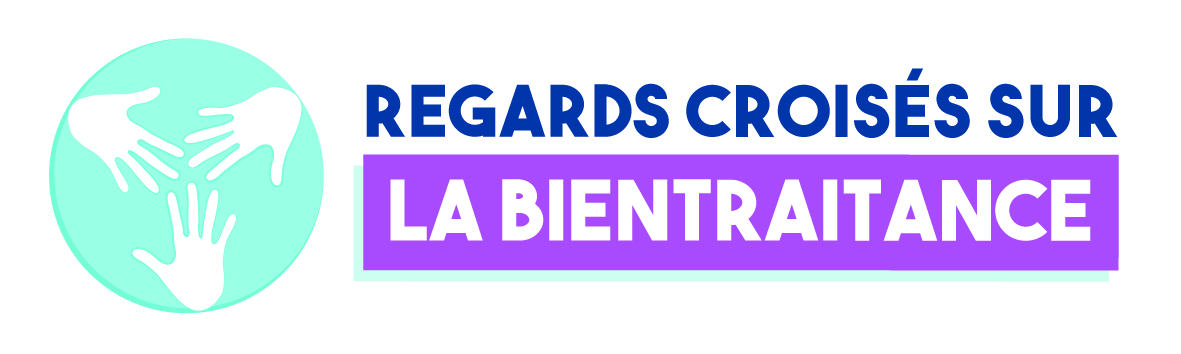 Points à améliorer
Reprendre les principaux résultats nécessitant des actions d’amélioration.
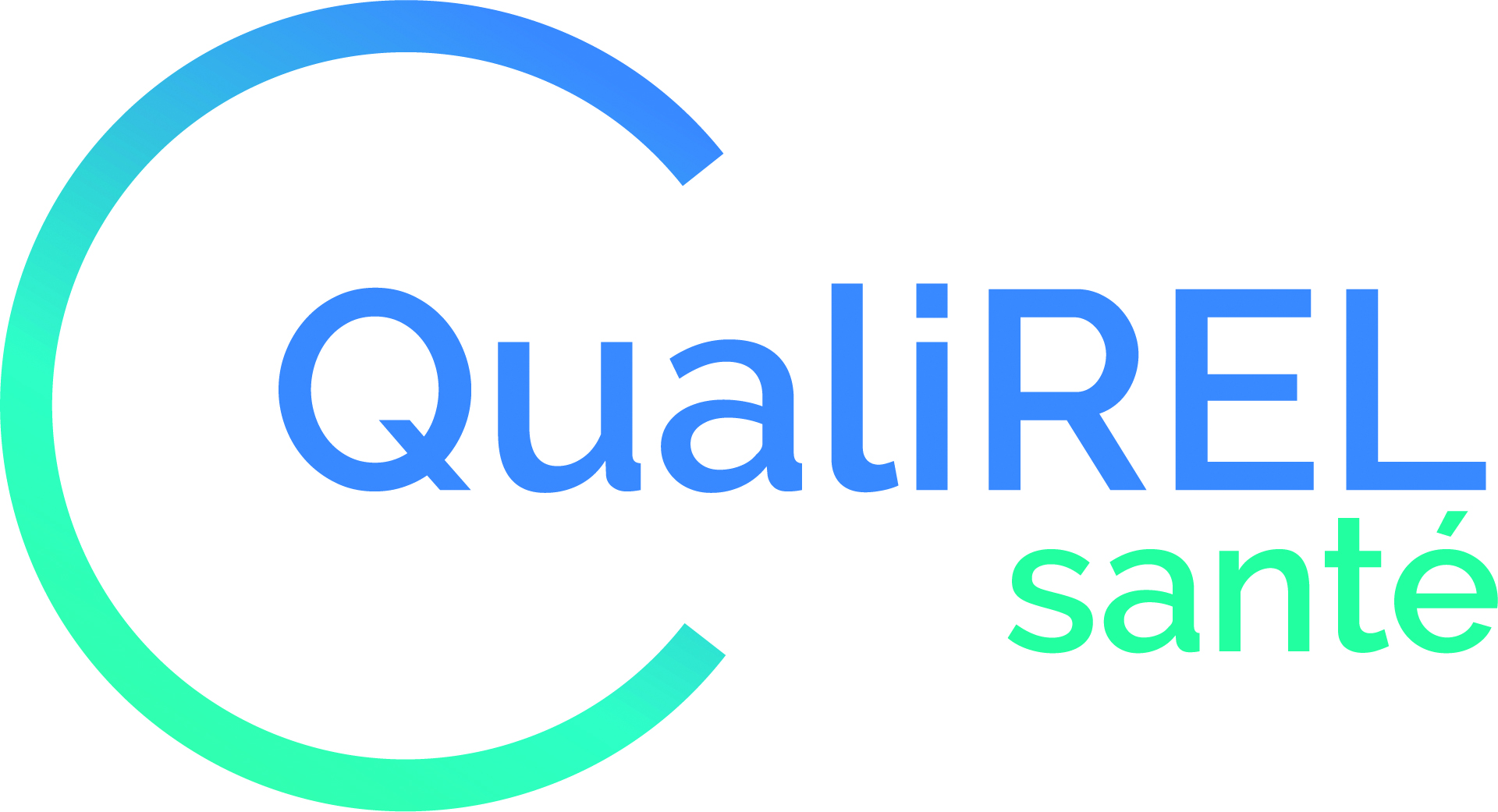 34
Logo del’établissement
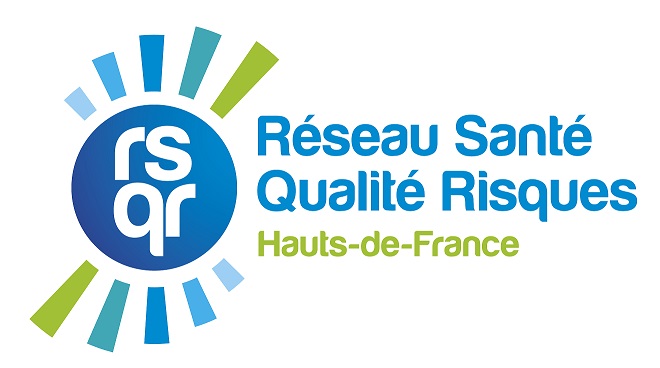 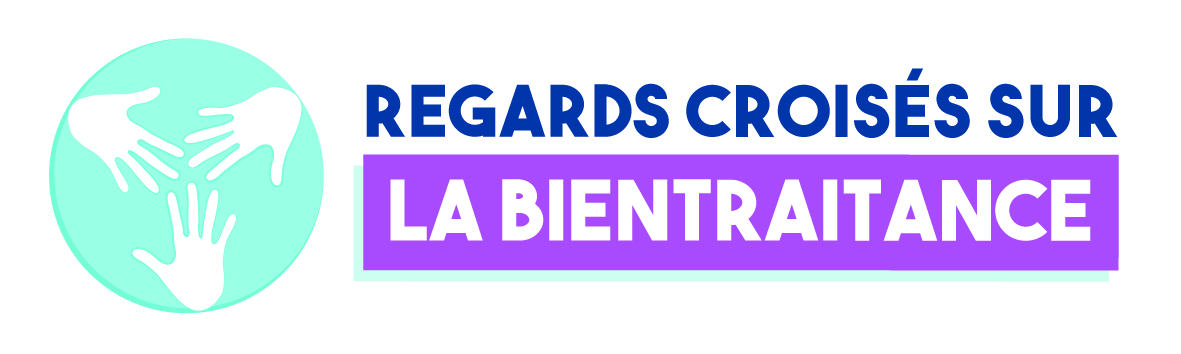 Perspectives
Plan d’actions
Communication
Lien avec les projets en cours, etc.
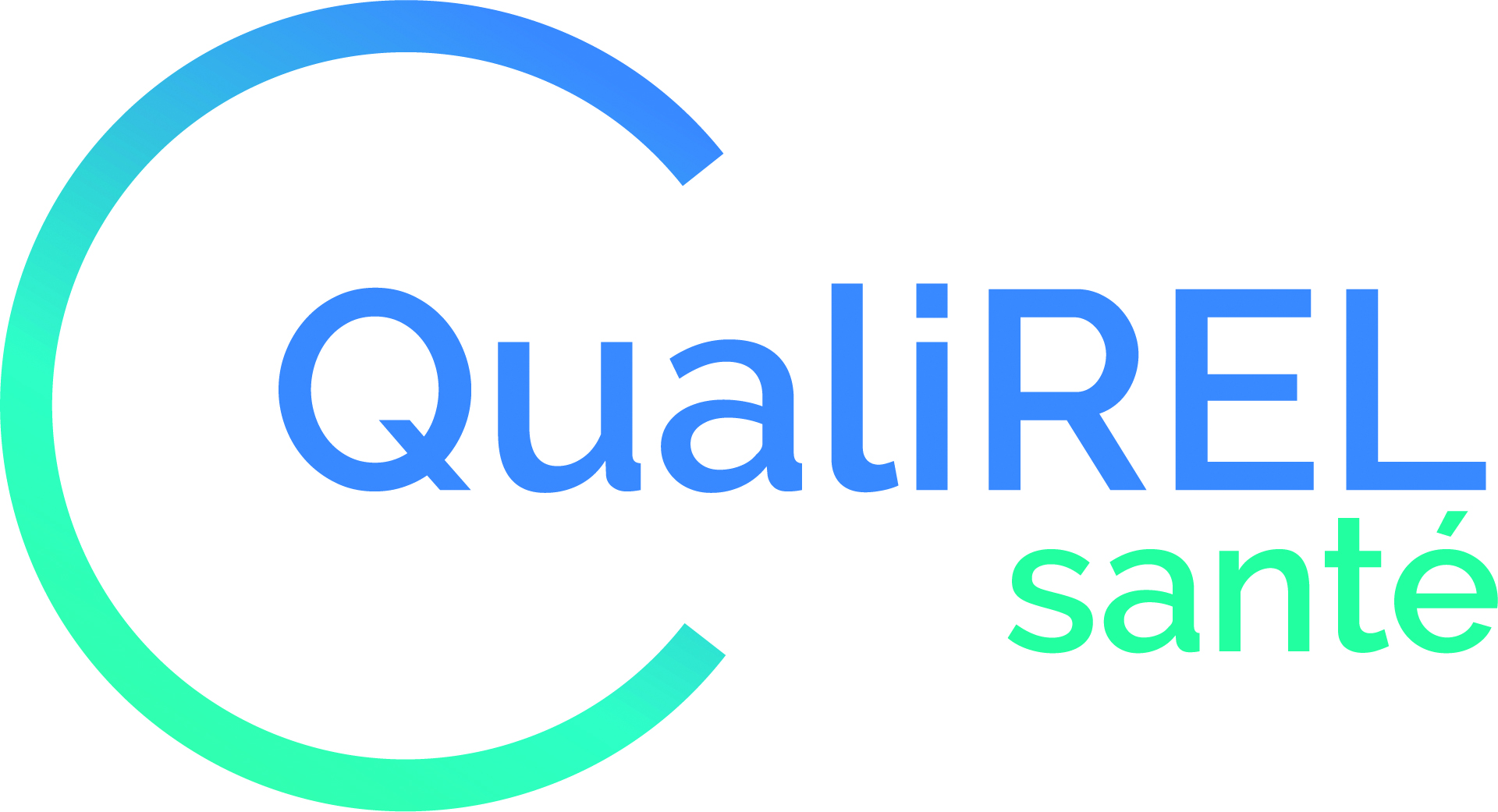 35
Logo del’établissement
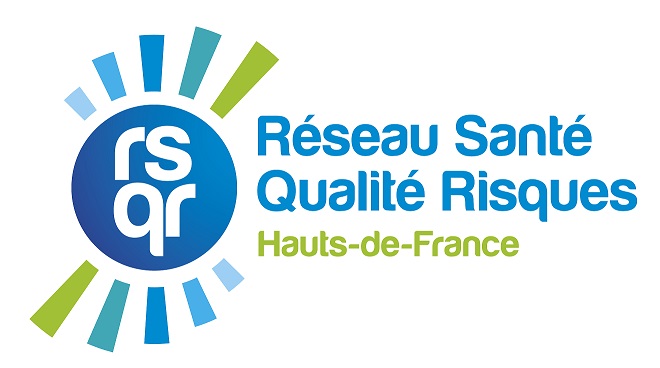 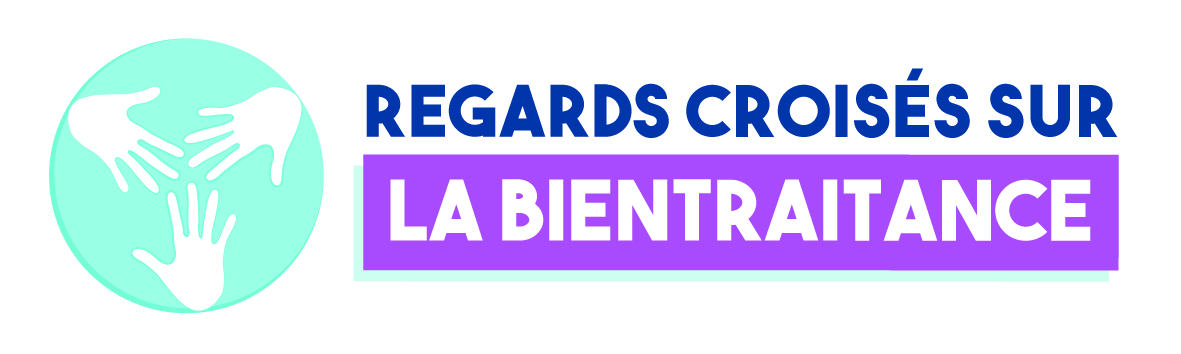 Discussion
Indiquer ici les limites perçues de l’évaluation, les leviers pour la dynamique sur la promotion de la bientraitance, etc.
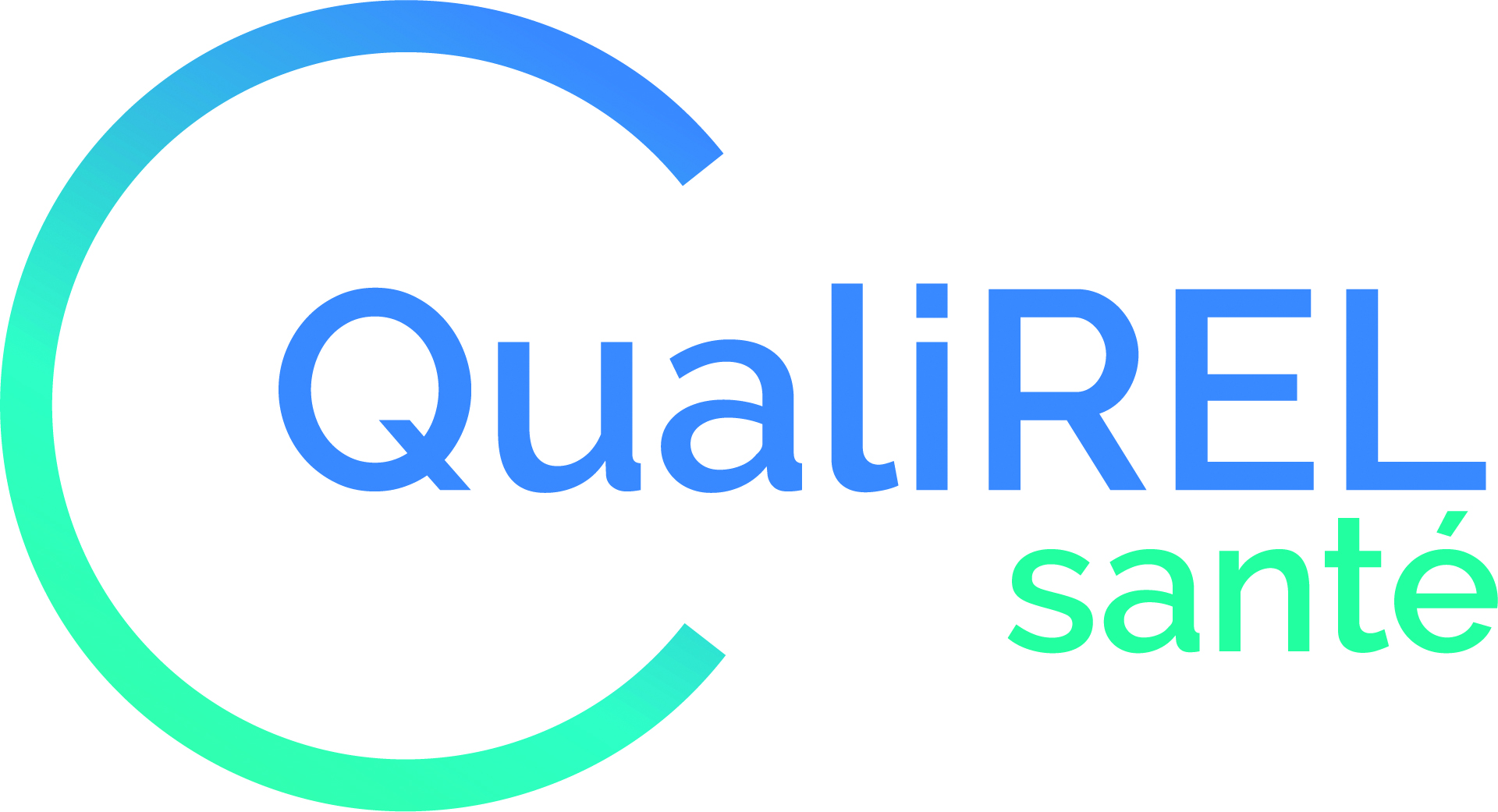 36
Logo del’établissement
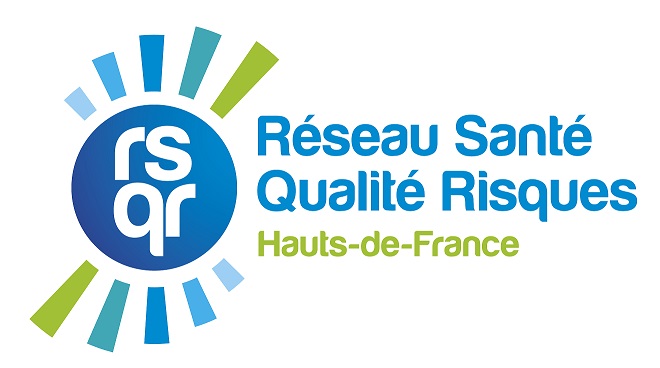 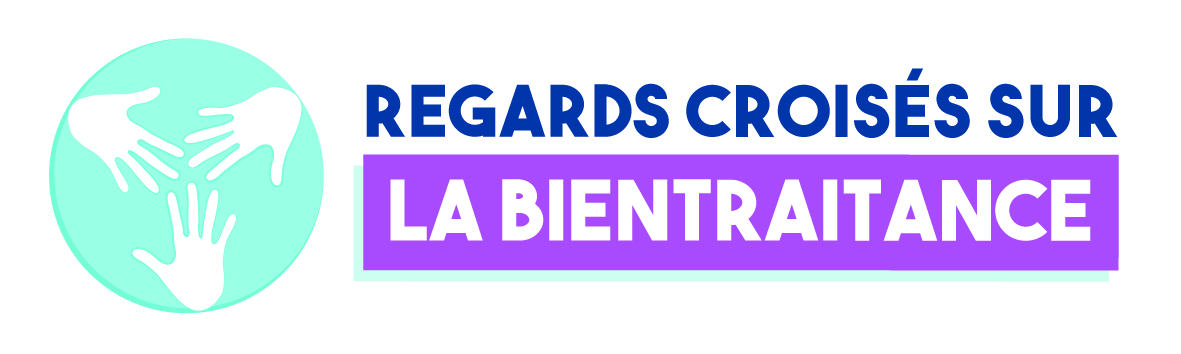 Merci pour votre attention !
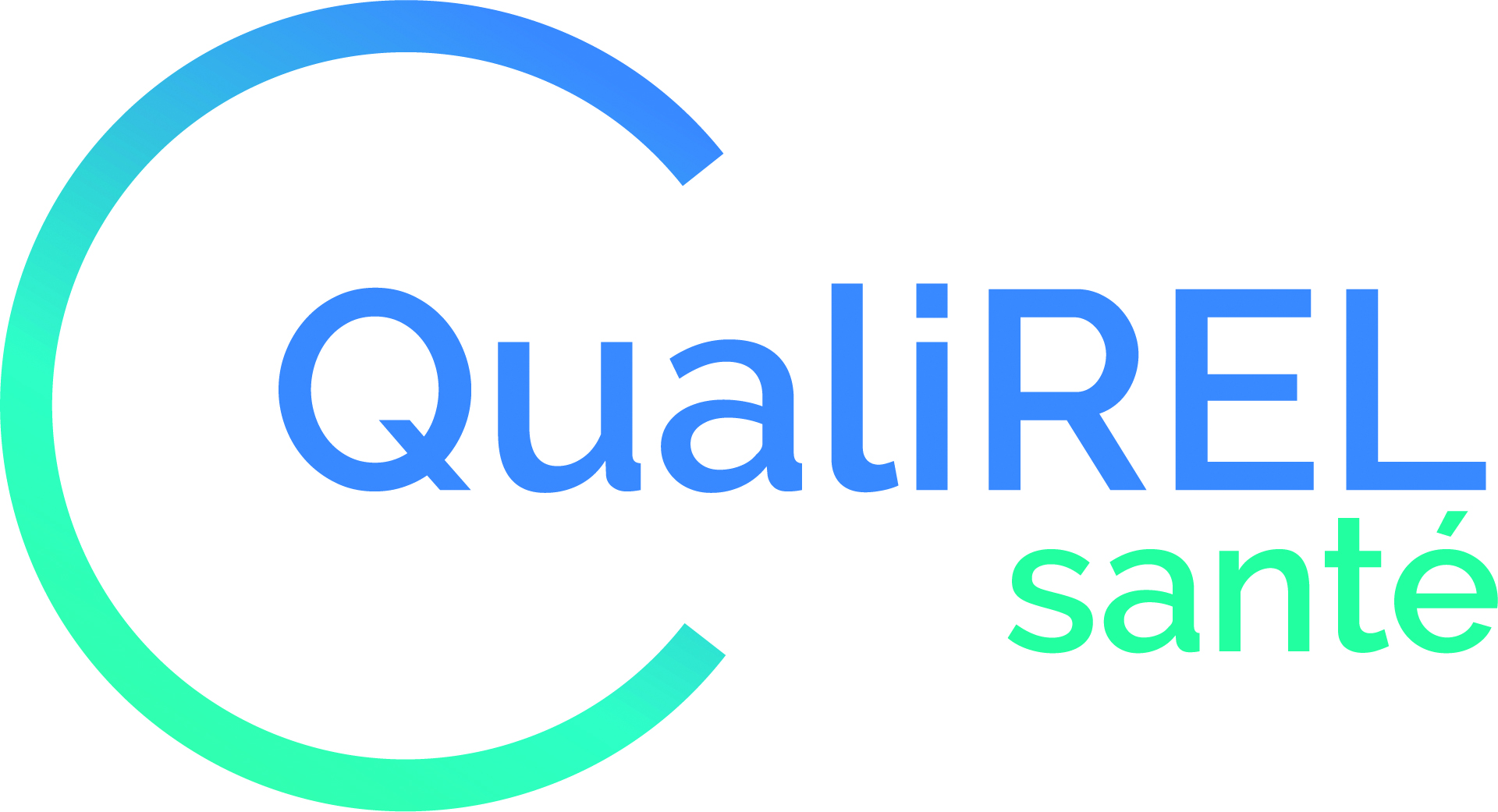 37